٩
الفصل
الهندسة:الزوايا والمضلعات
الفصل التاسع: الهندسة:الزوايا والمضلعات

٩-١ قياس وتقدير الزوايا ورسمها
صفحة  ٧٤
أدوات
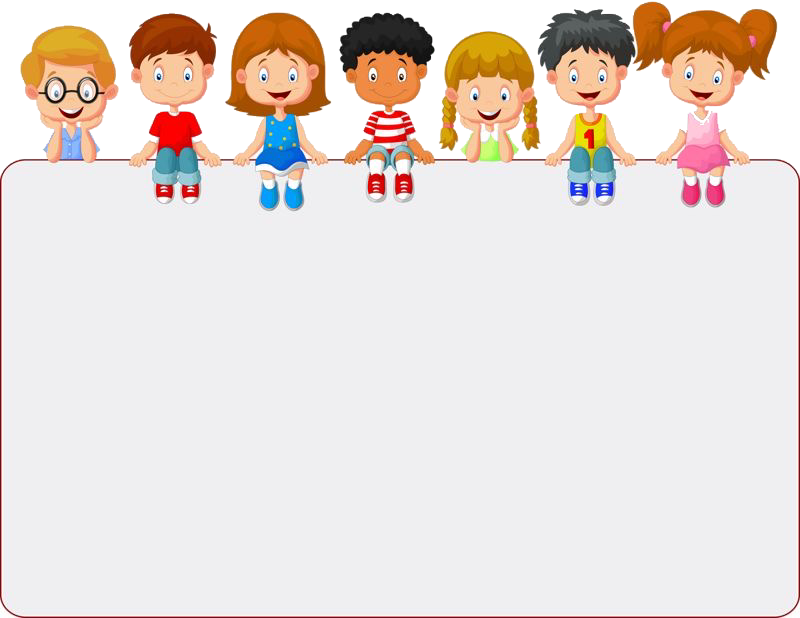 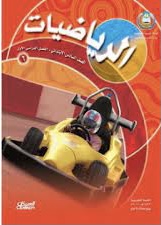 جدول التعلم
نشاط
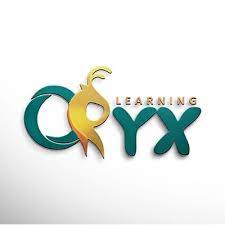 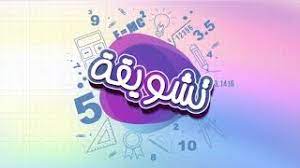 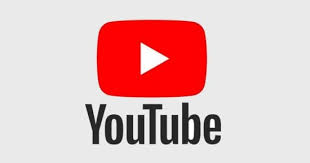 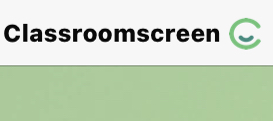 ماذا تعلمت
ماذا أعرف
ماذا أريد أن أعرف
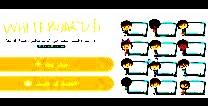 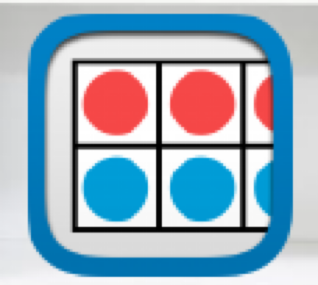 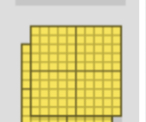 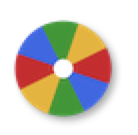 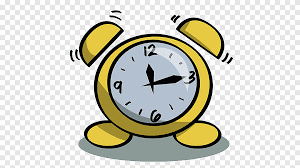 أدوات
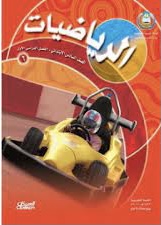 فكرة الدرس
المفردات
نشاط
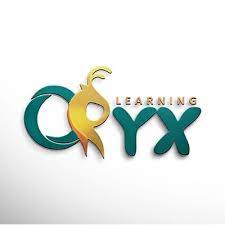 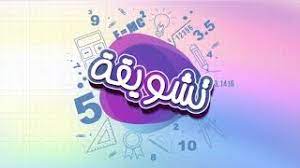 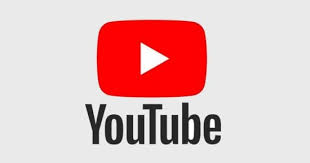 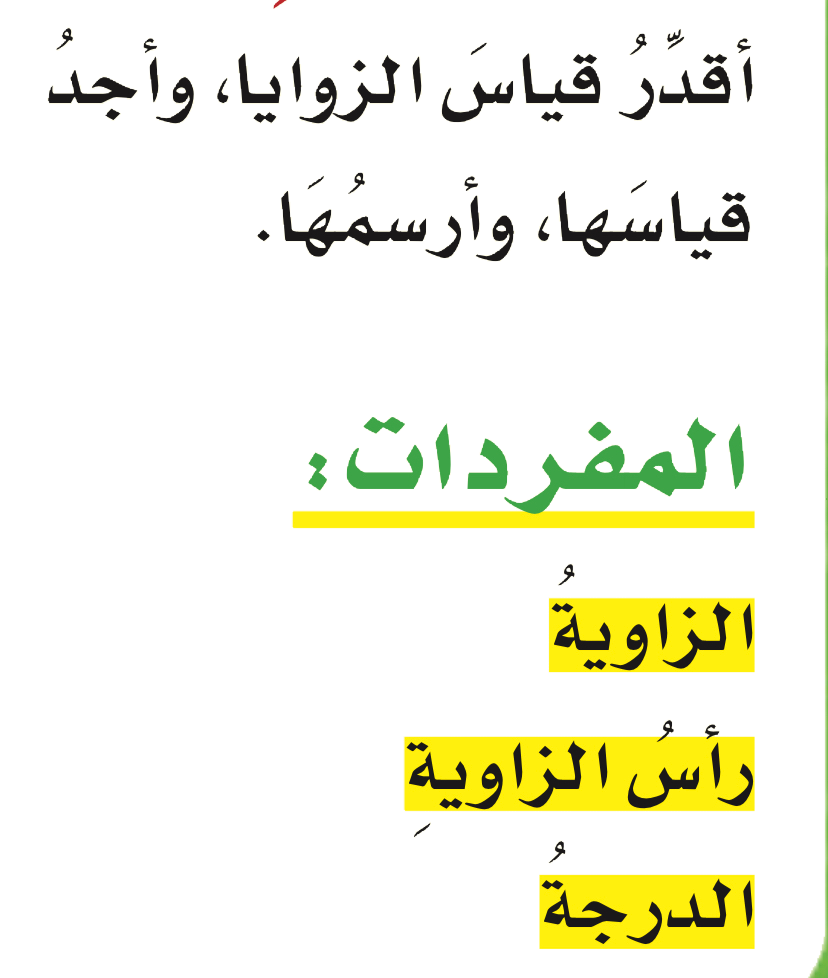 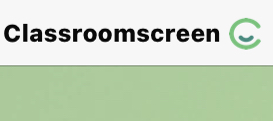 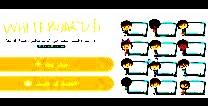 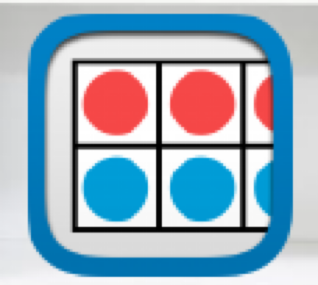 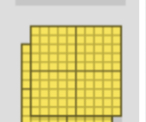 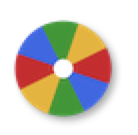 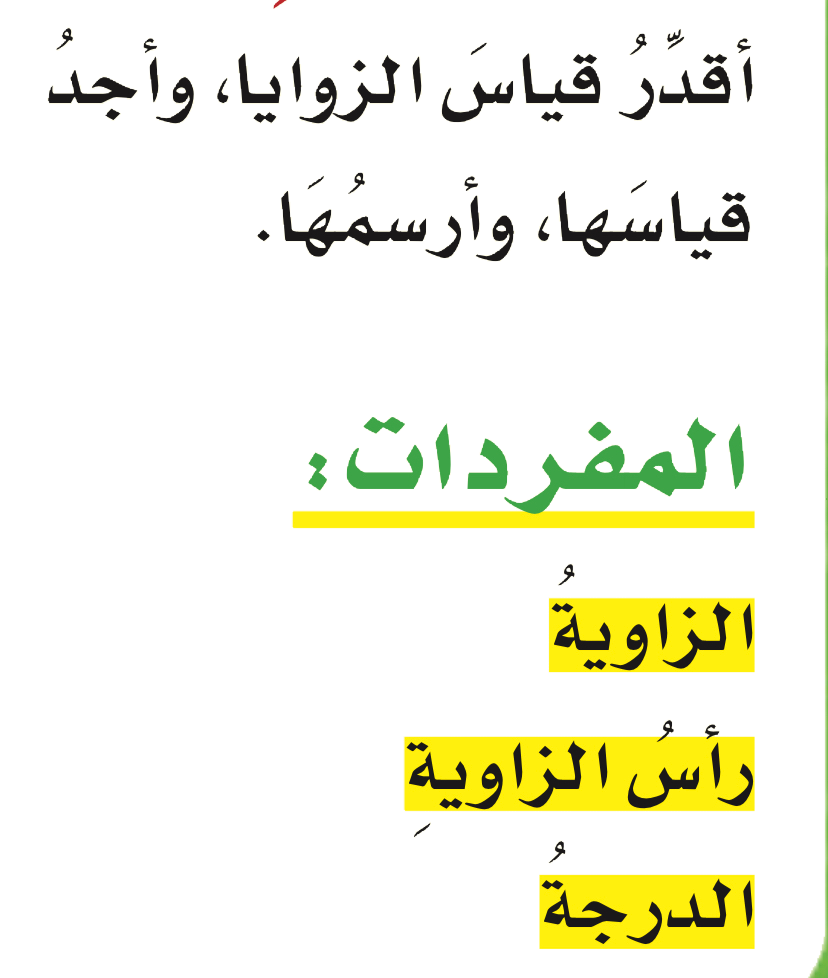 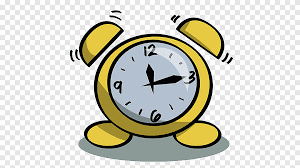 أدوات
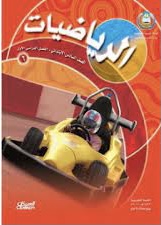 استعد
نشاط
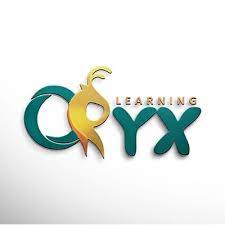 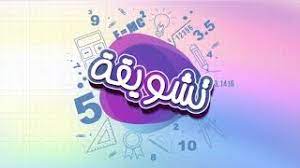 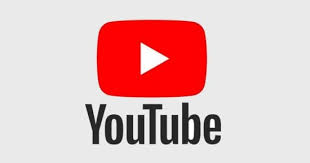 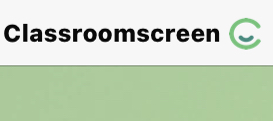 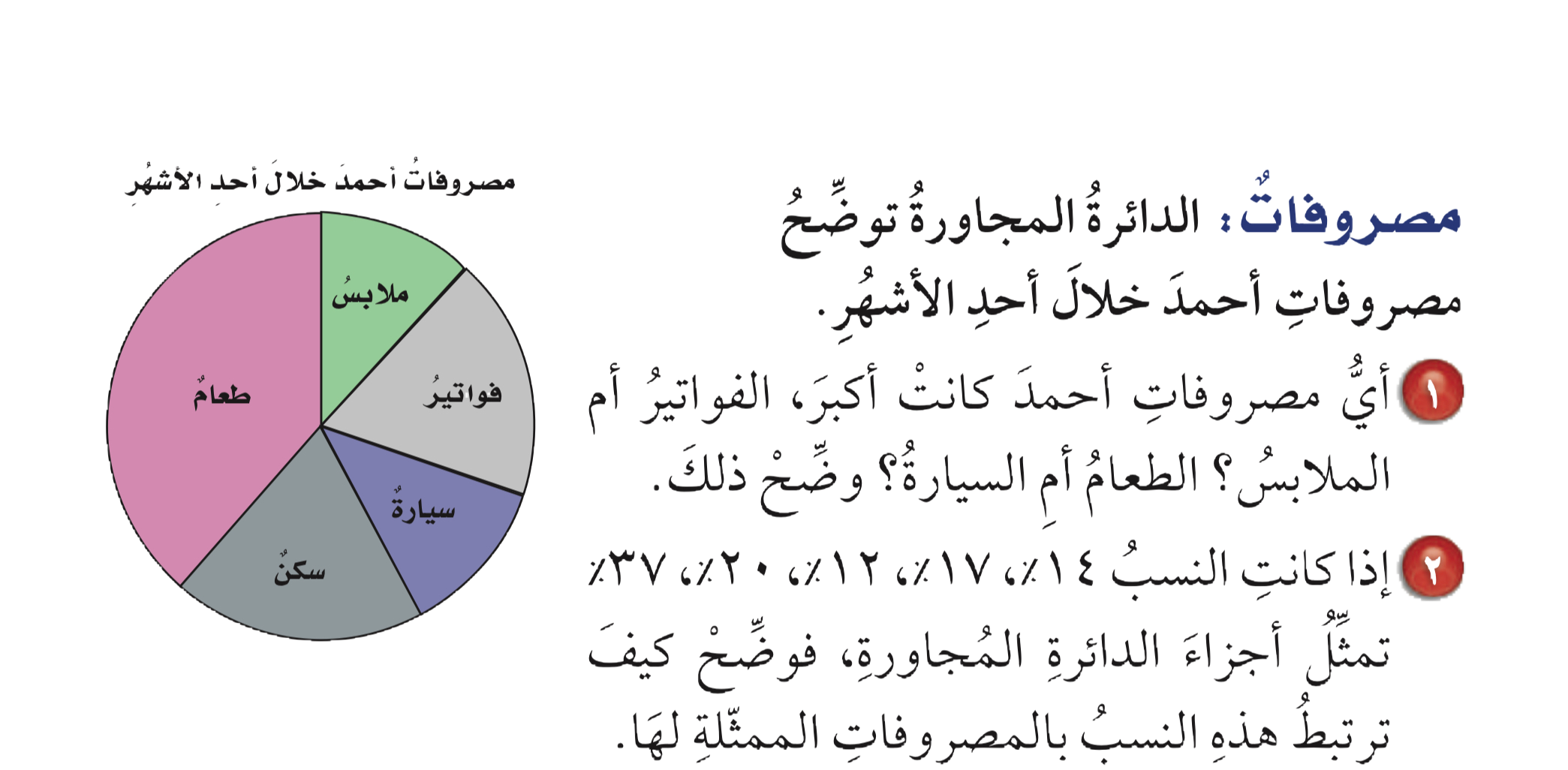 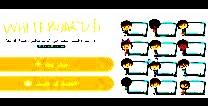 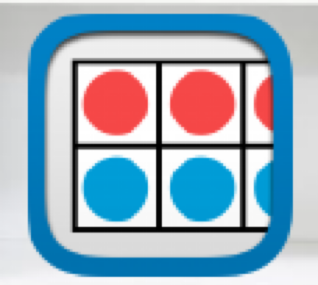 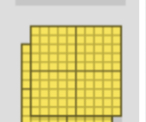 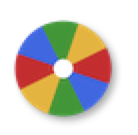 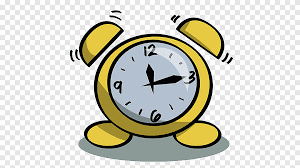 أدوات
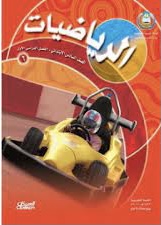 مفردات
نشاط
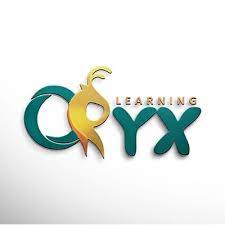 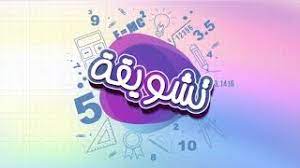 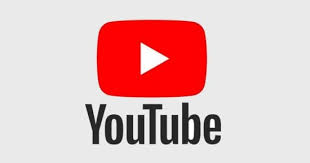 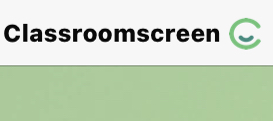 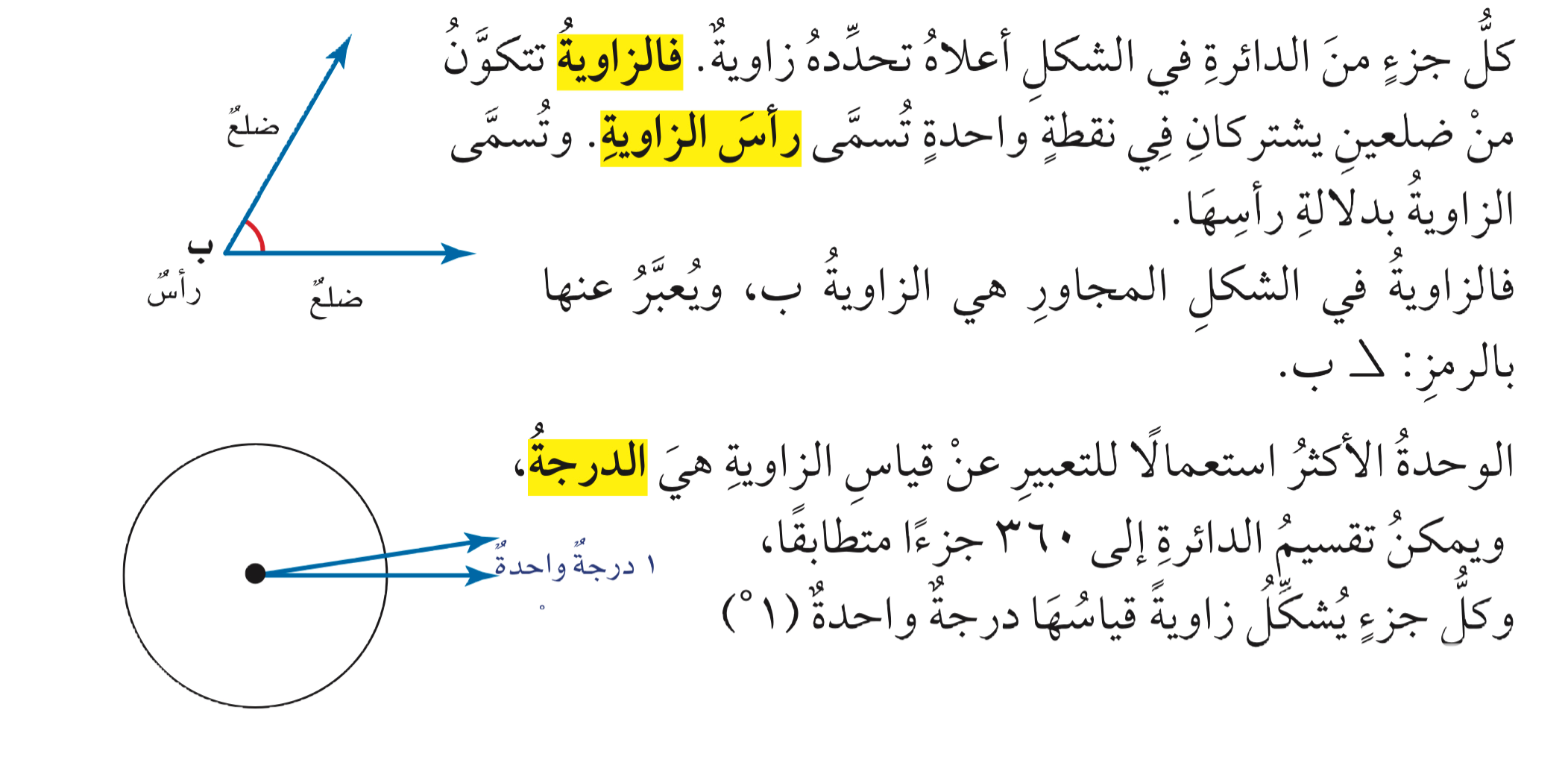 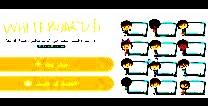 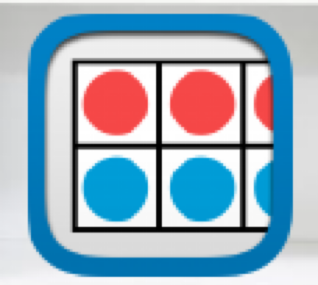 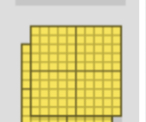 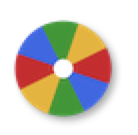 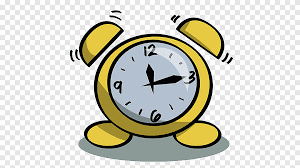 تحقق من فهمك
أدوات
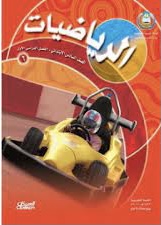 مثال
نشاط
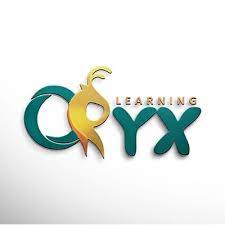 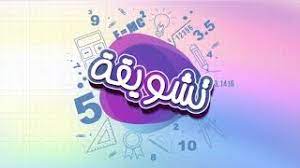 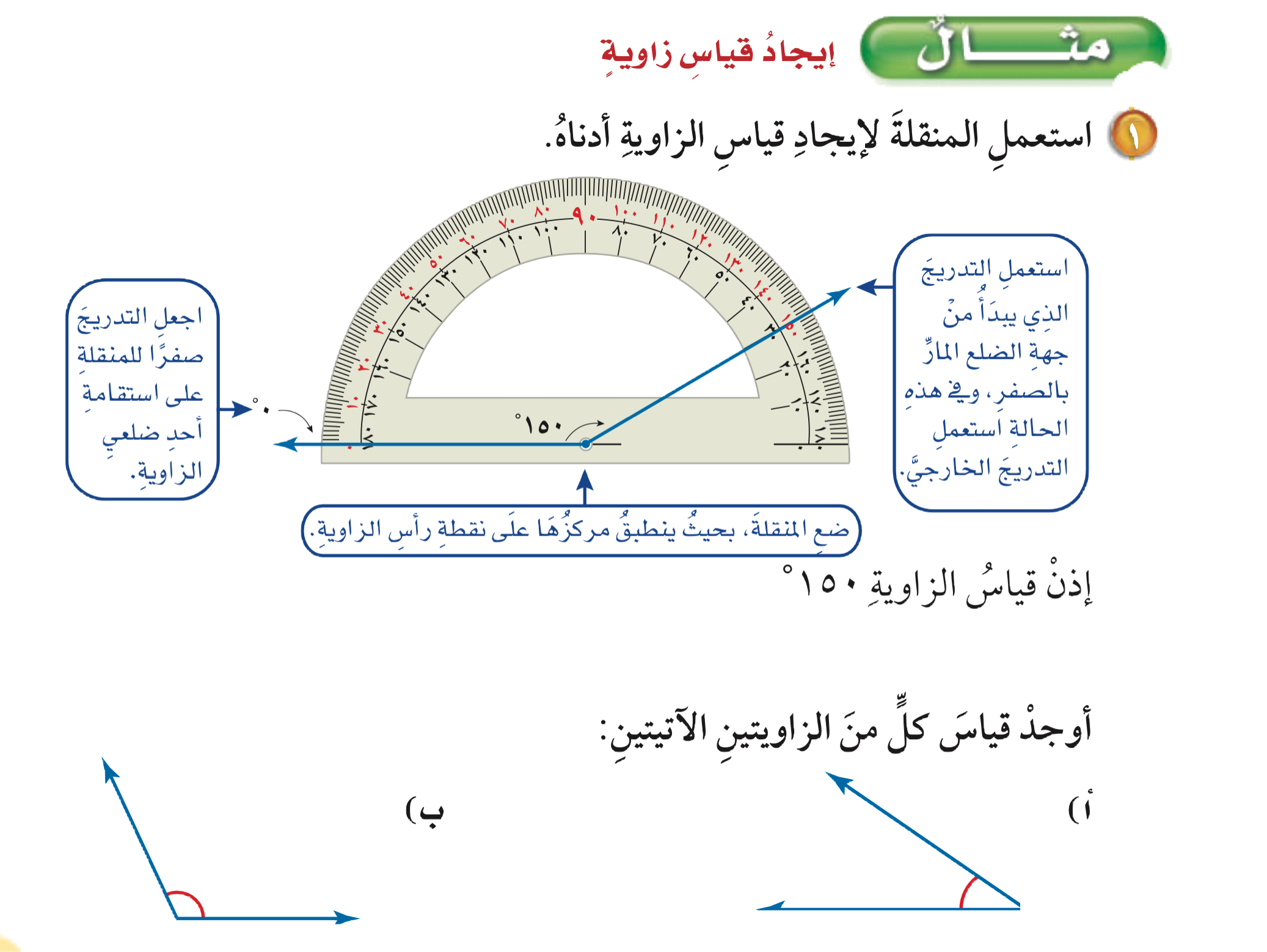 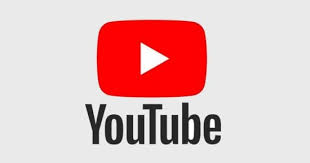 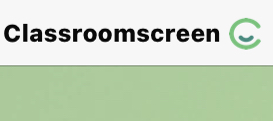 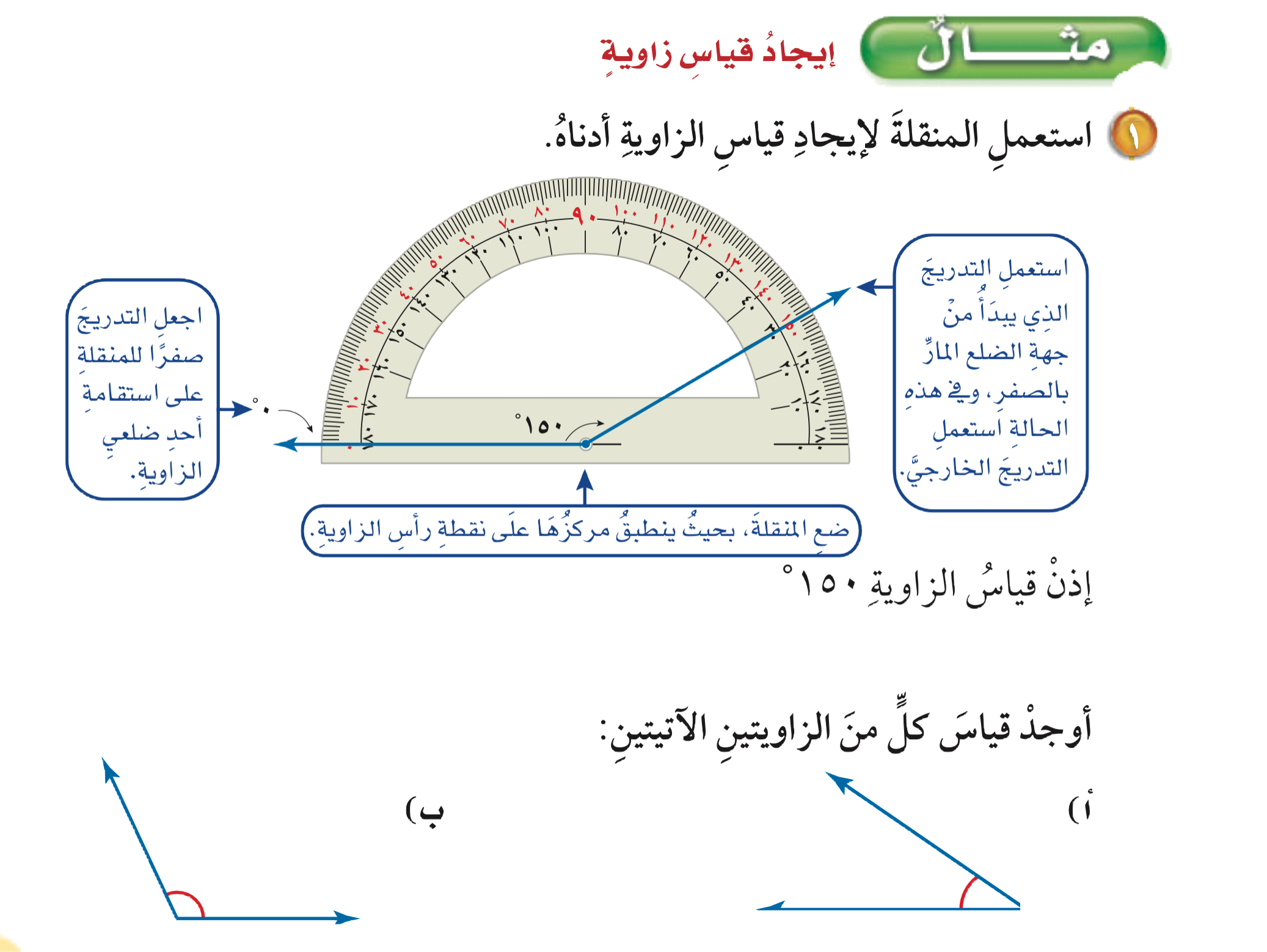 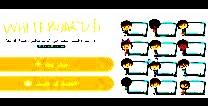 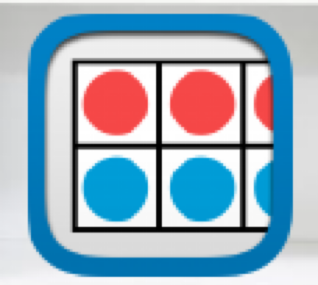 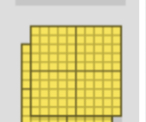 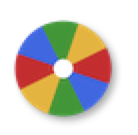 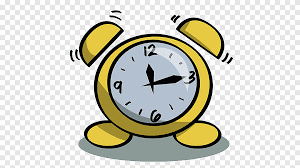 أدوات
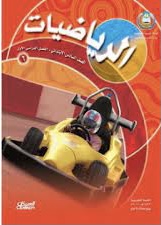 الحل
نشاط
تحقق من فهمك
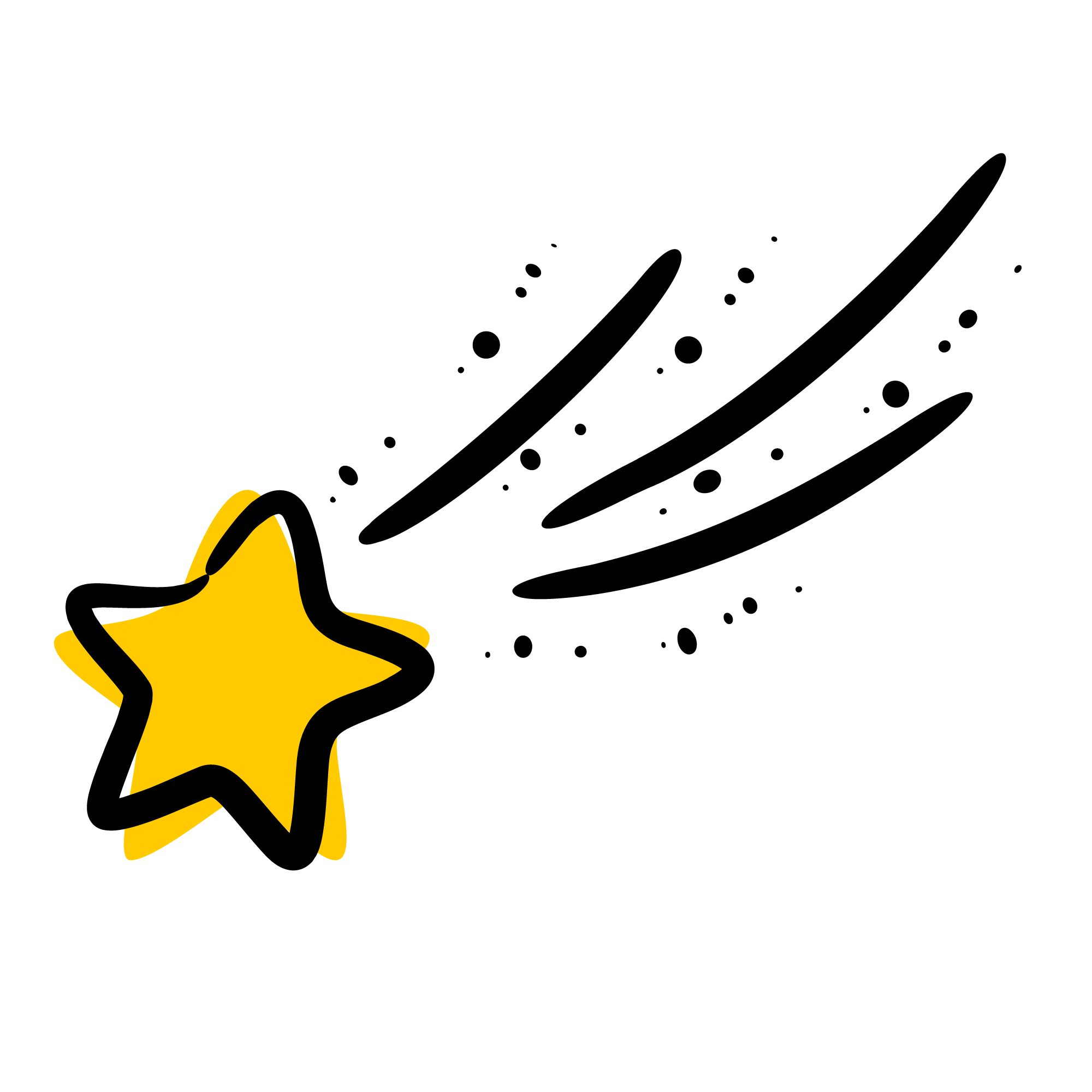 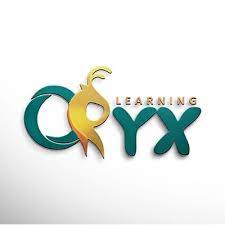 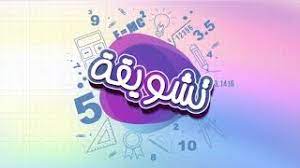 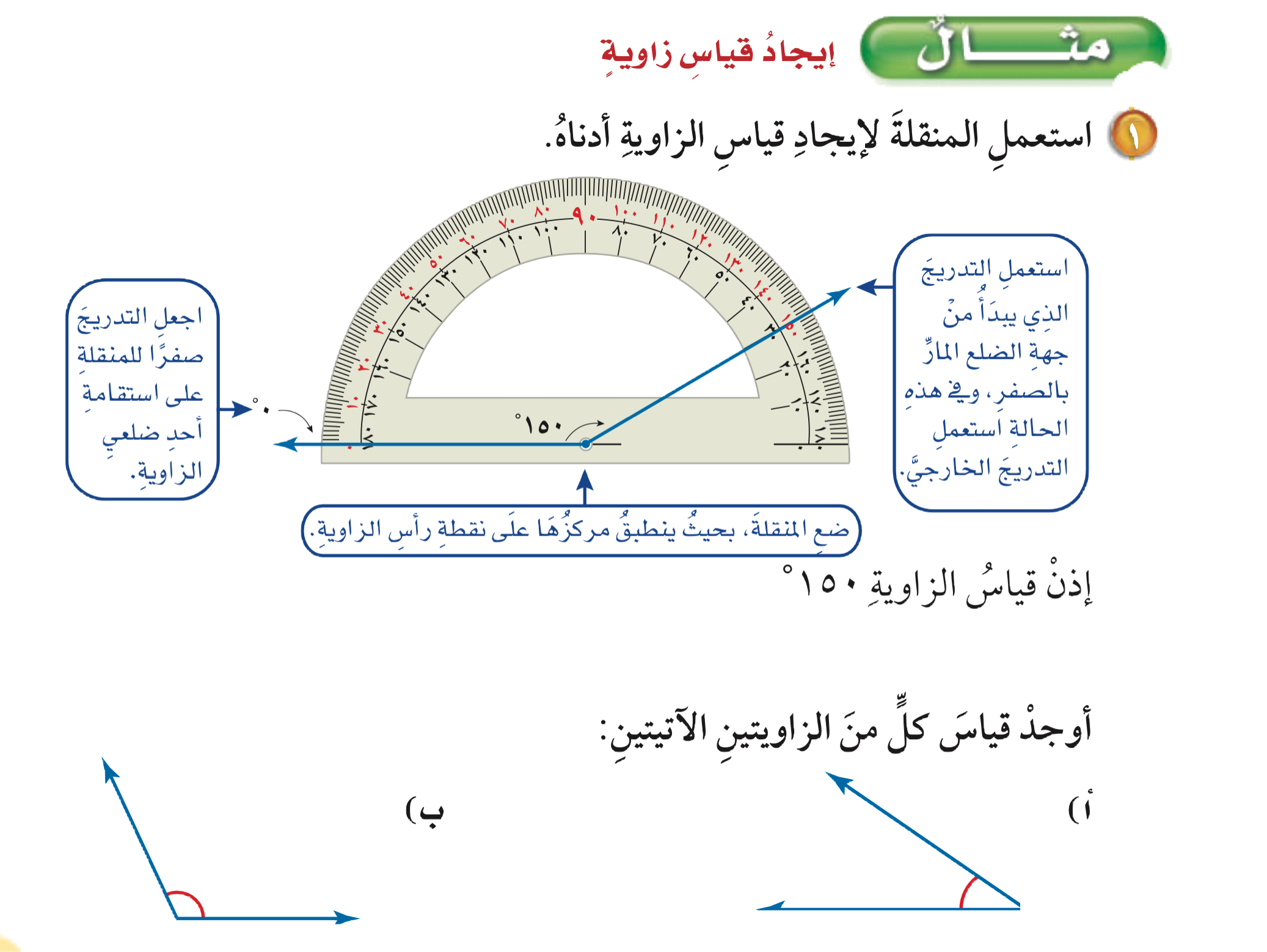 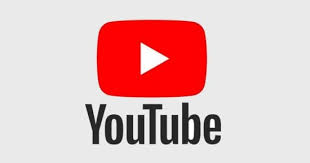 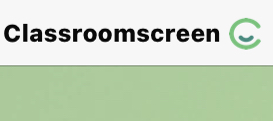 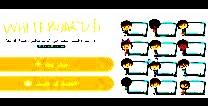 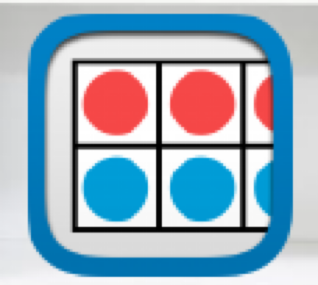 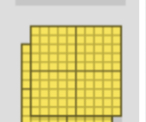 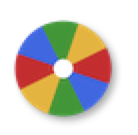 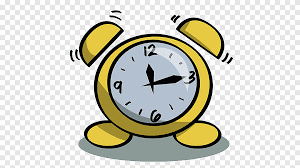 أدوات
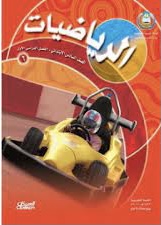 نشاط
تحقق من فهمك
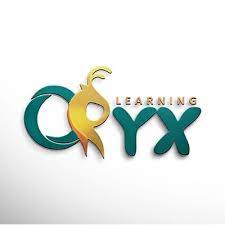 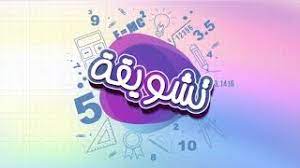 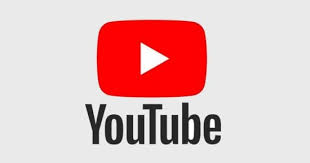 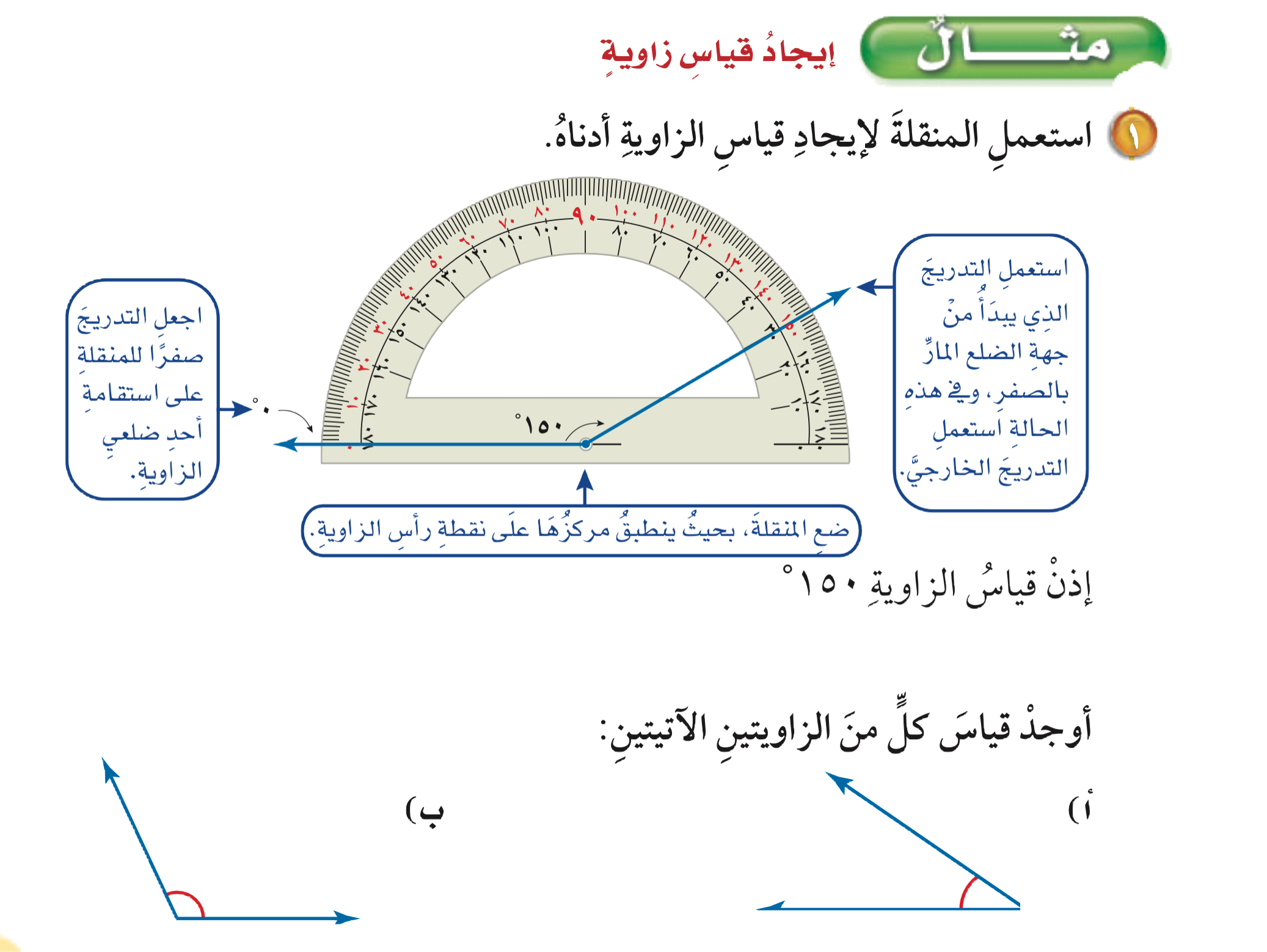 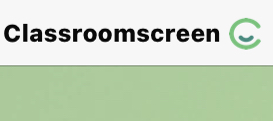 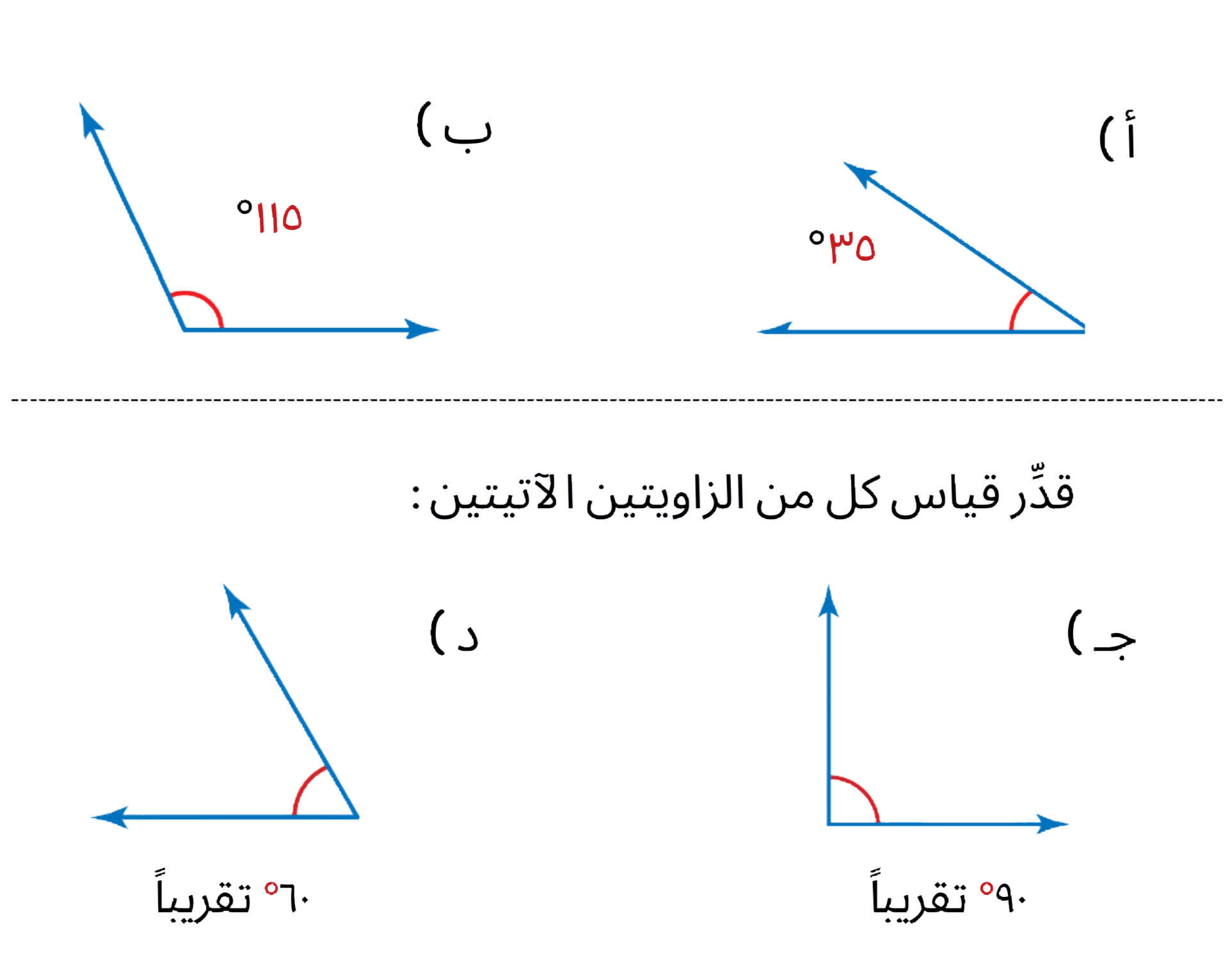 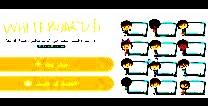 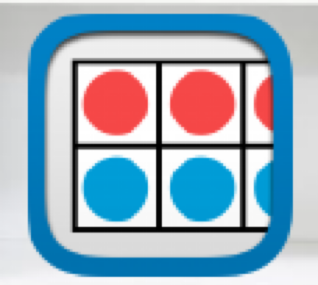 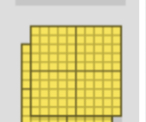 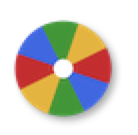 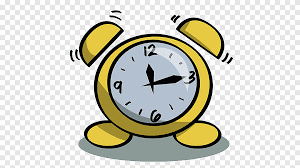 تحقق من فهمك
أدوات
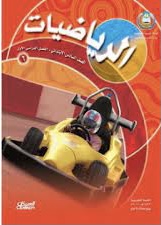 مثال
نشاط
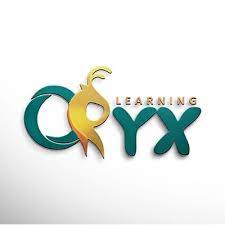 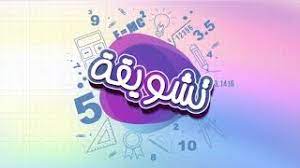 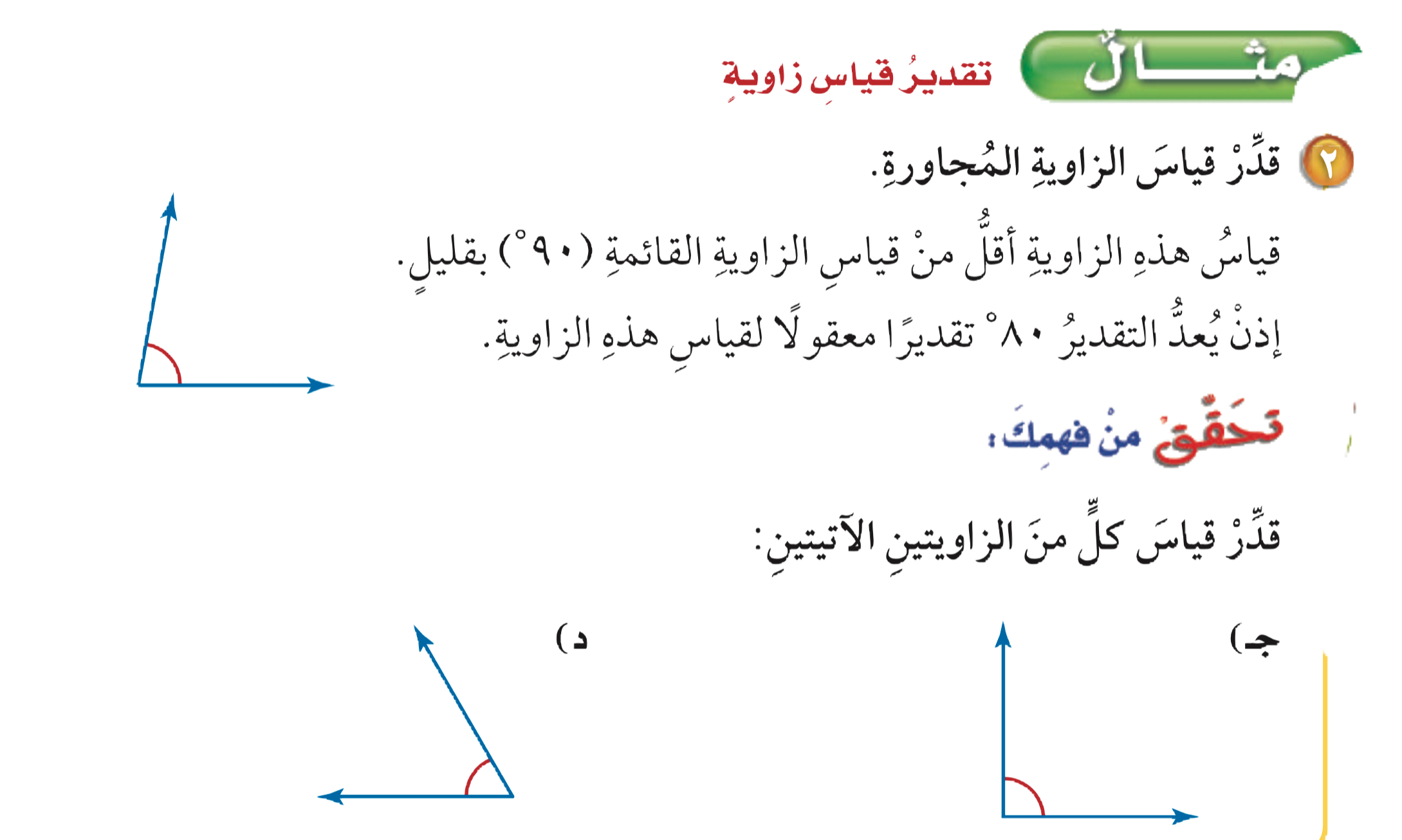 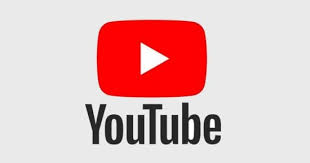 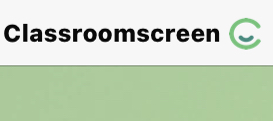 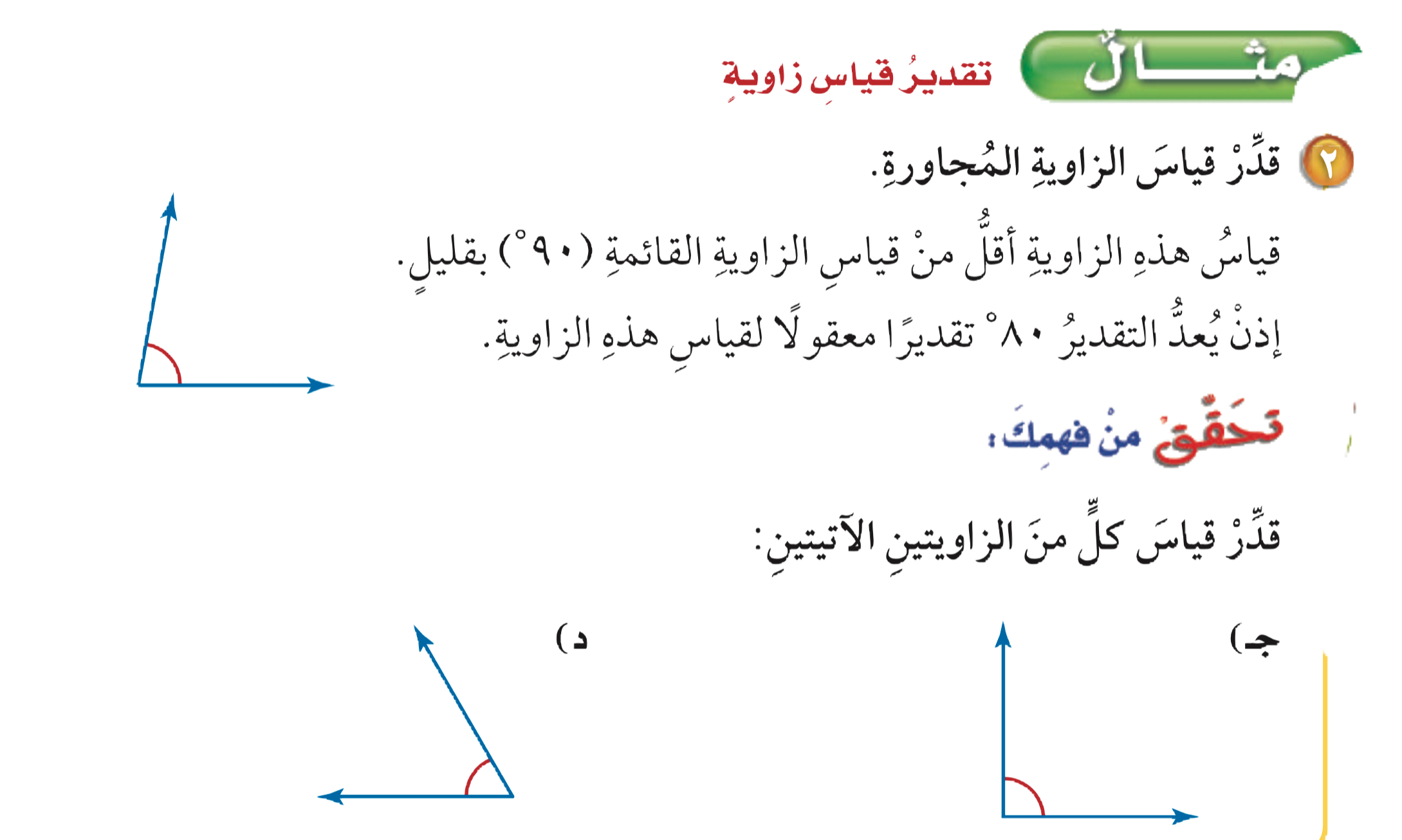 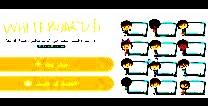 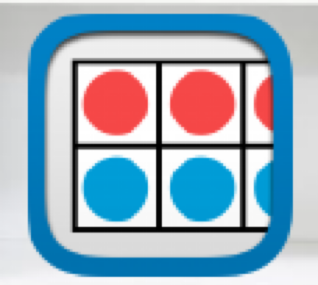 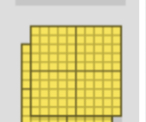 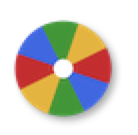 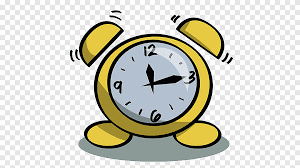 أدوات
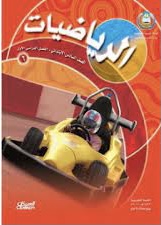 الحل
نشاط
تحقق من فهمك
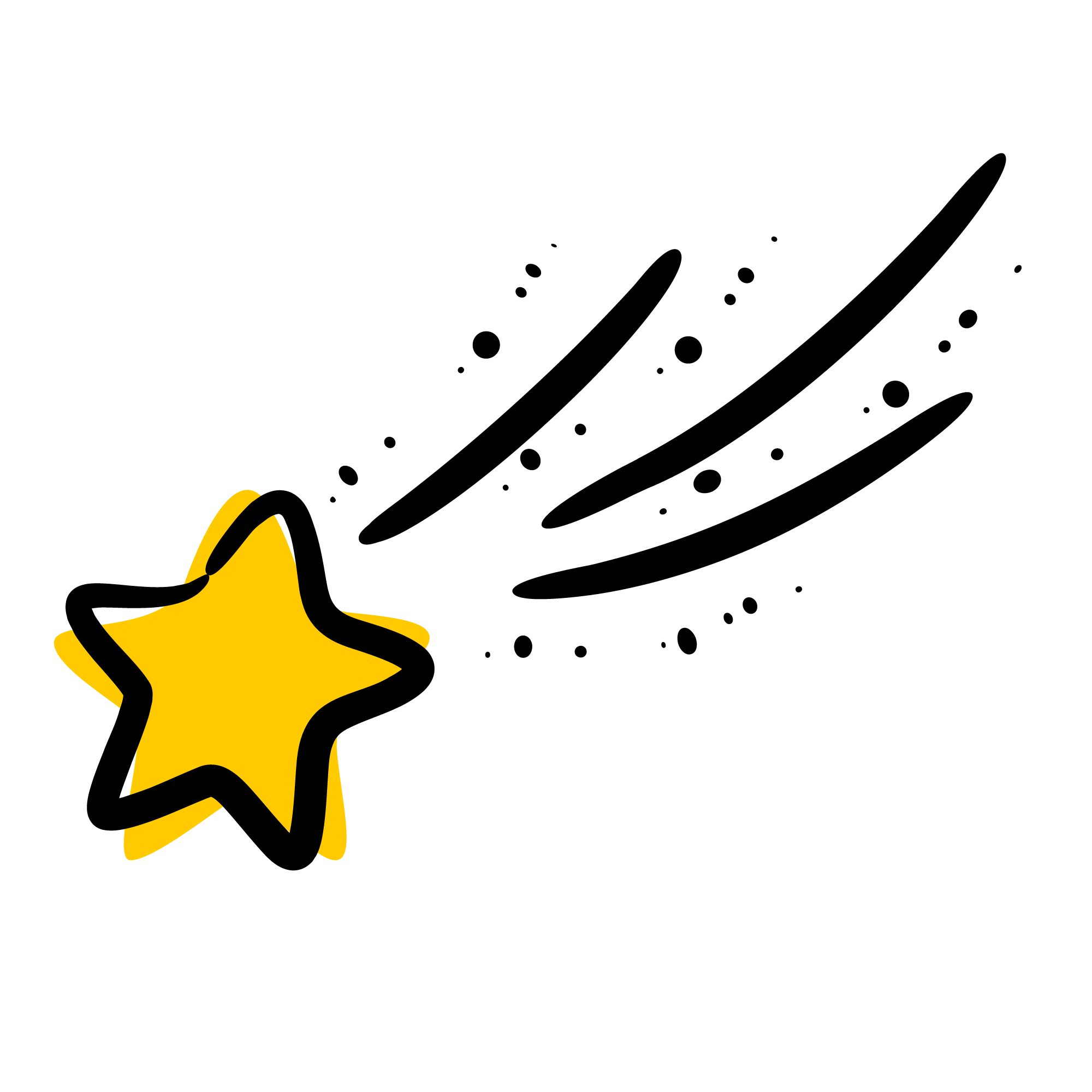 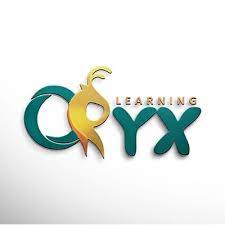 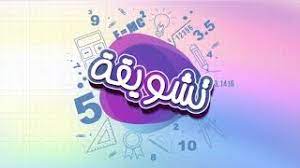 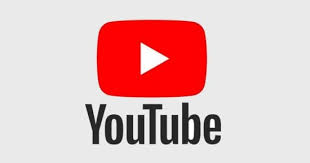 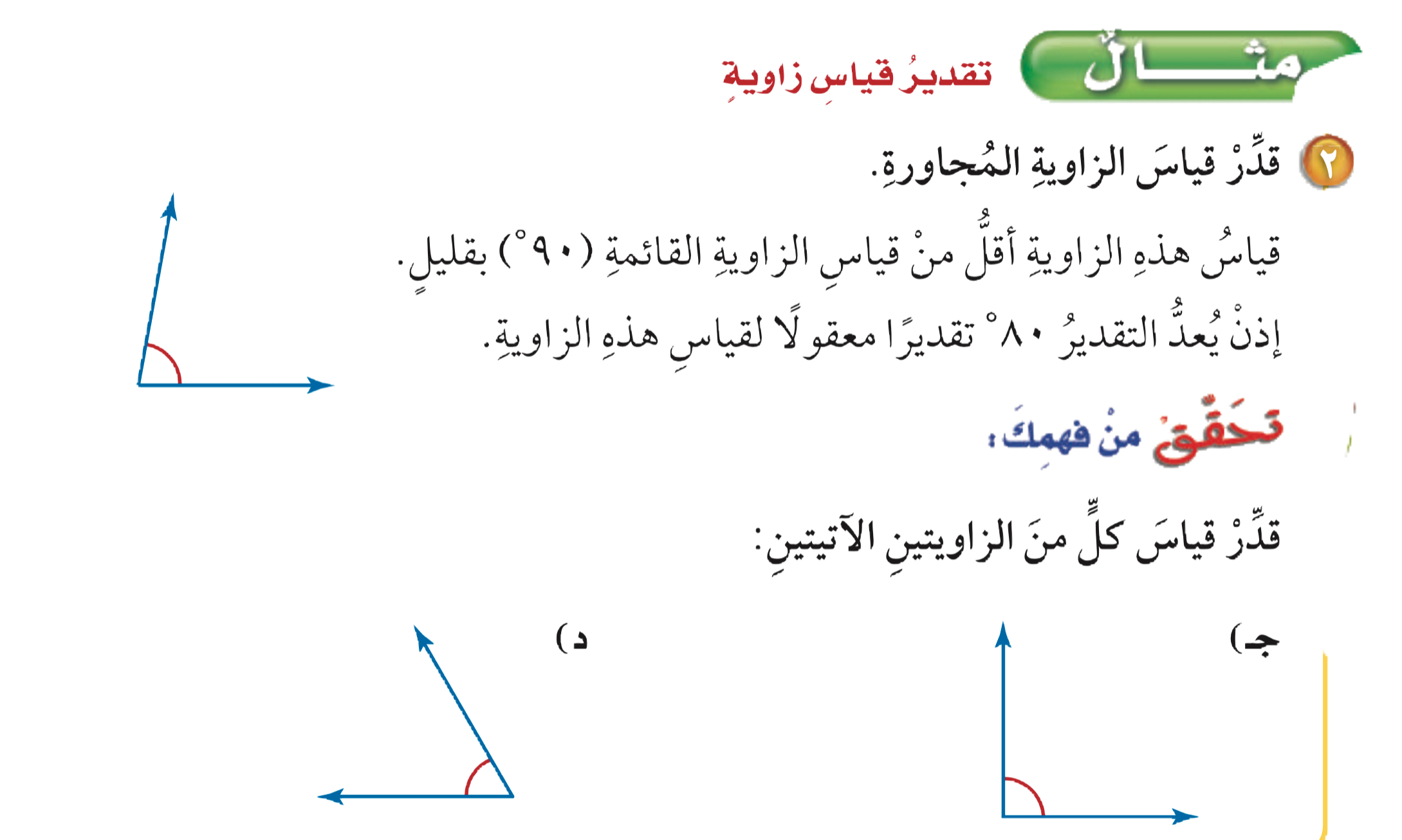 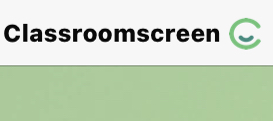 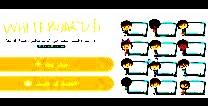 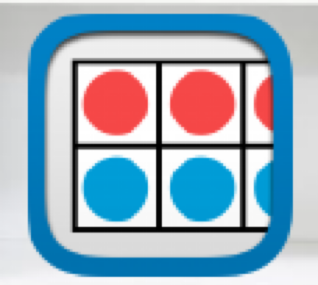 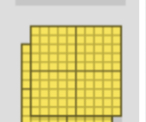 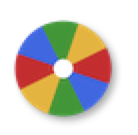 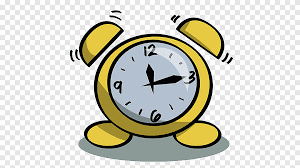 أدوات
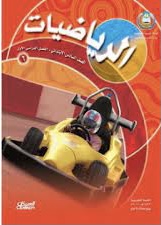 نشاط
تحقق من فهمك
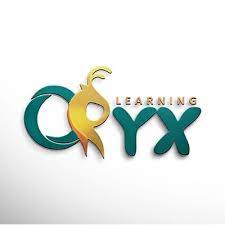 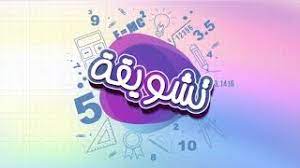 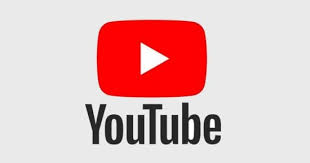 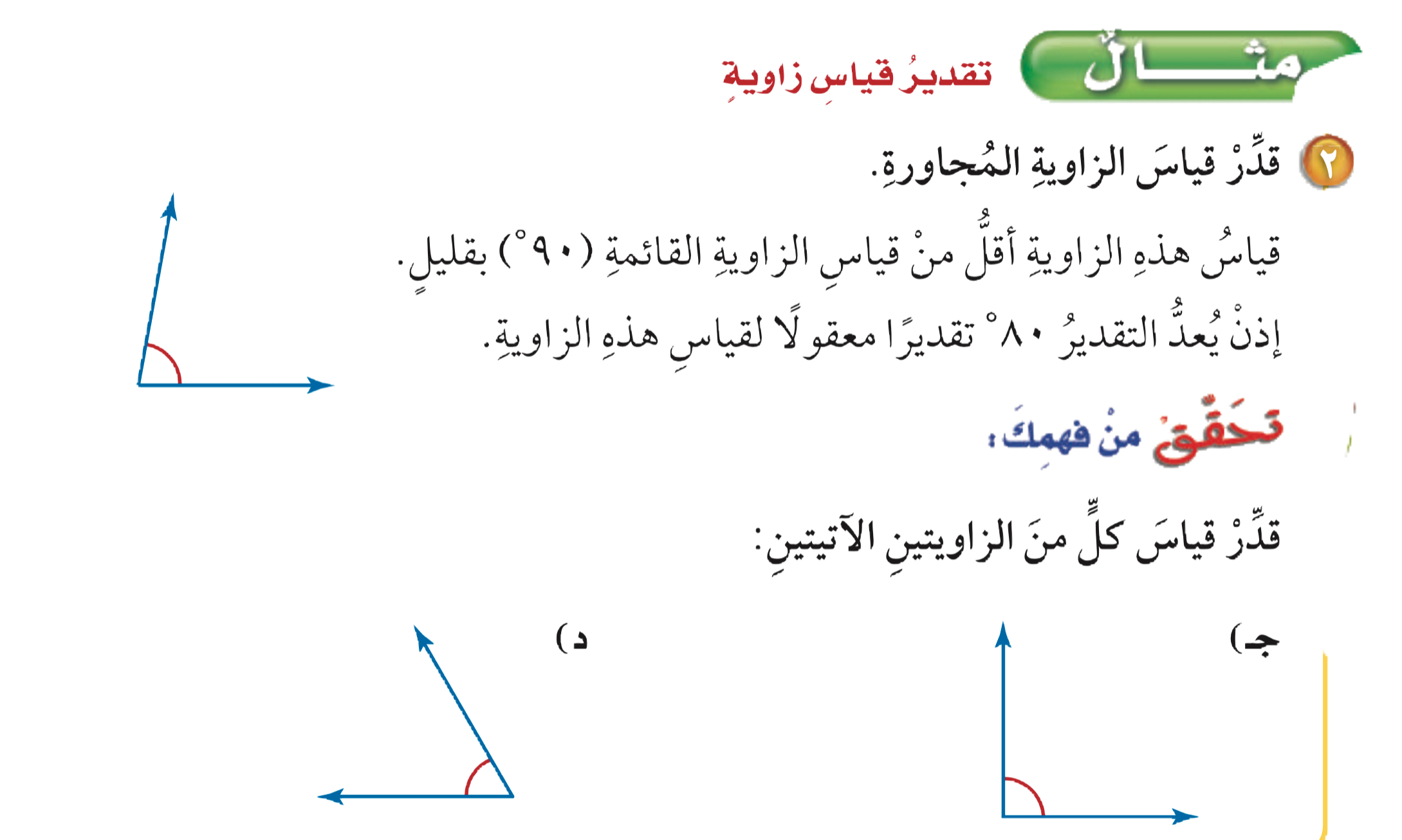 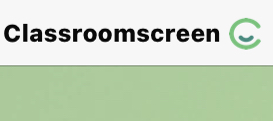 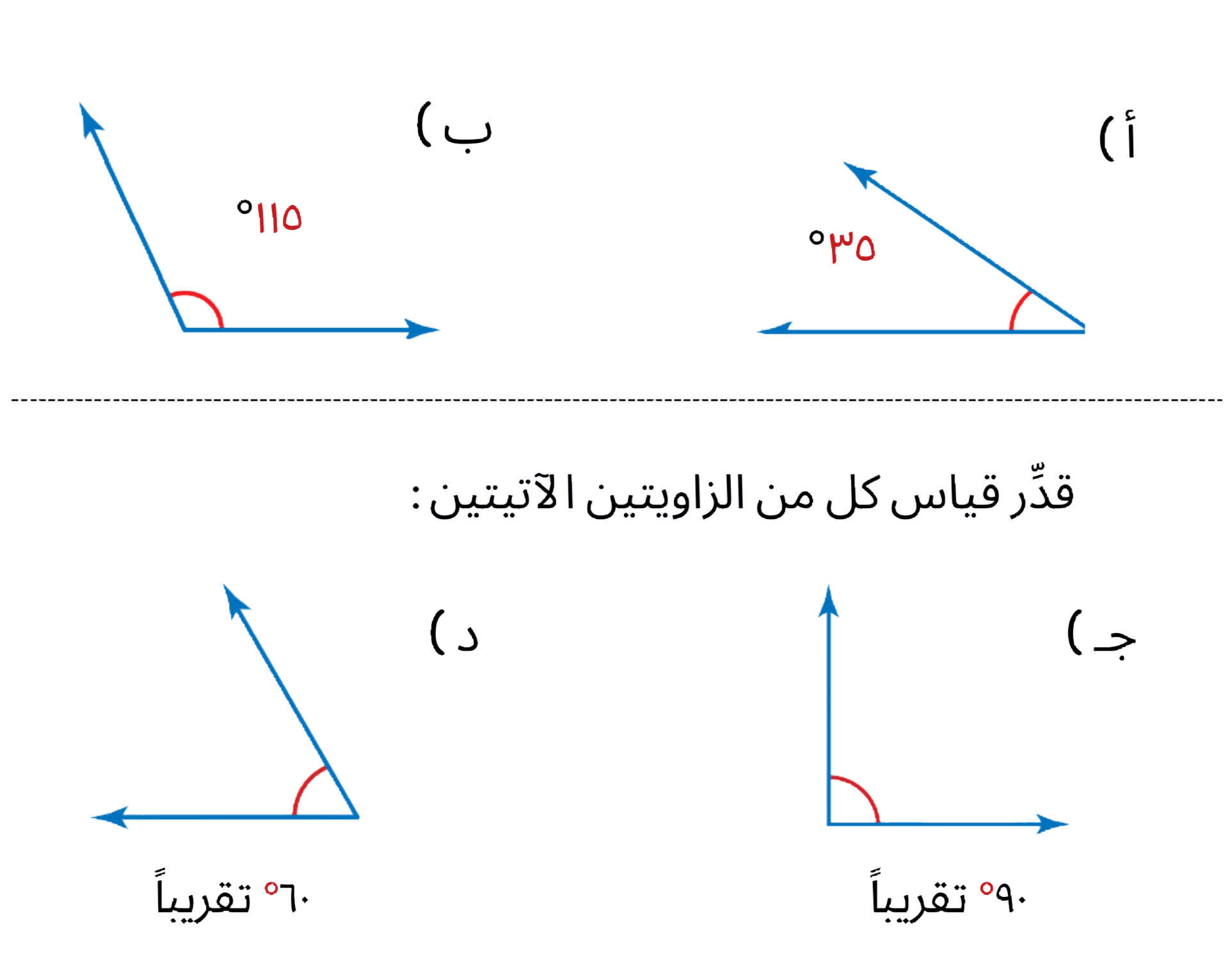 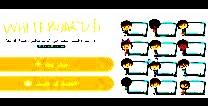 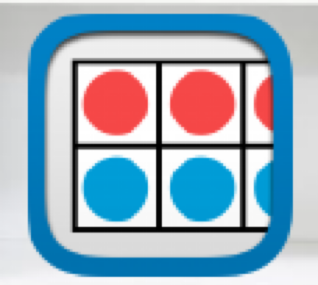 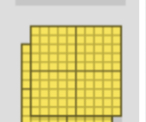 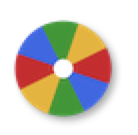 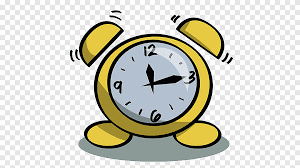 تحقق من فهمك
أدوات
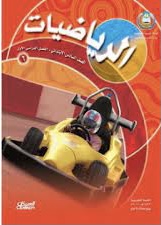 مثال
نشاط
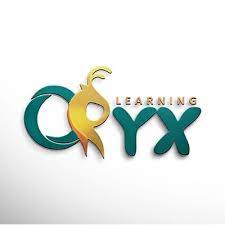 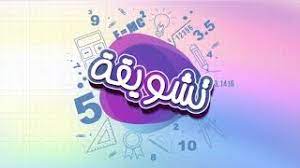 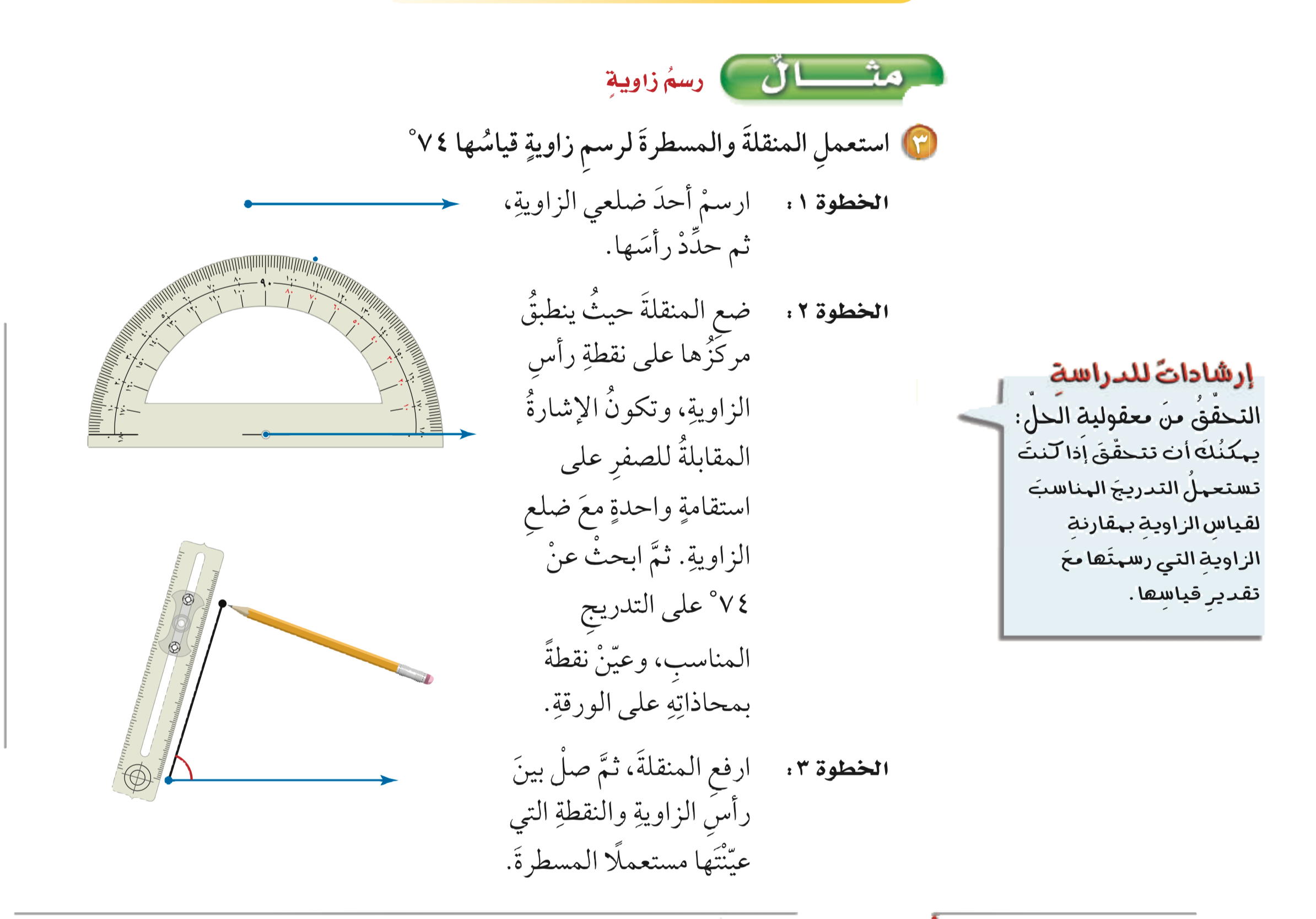 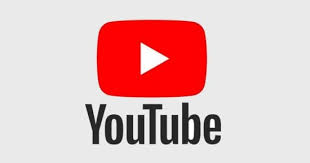 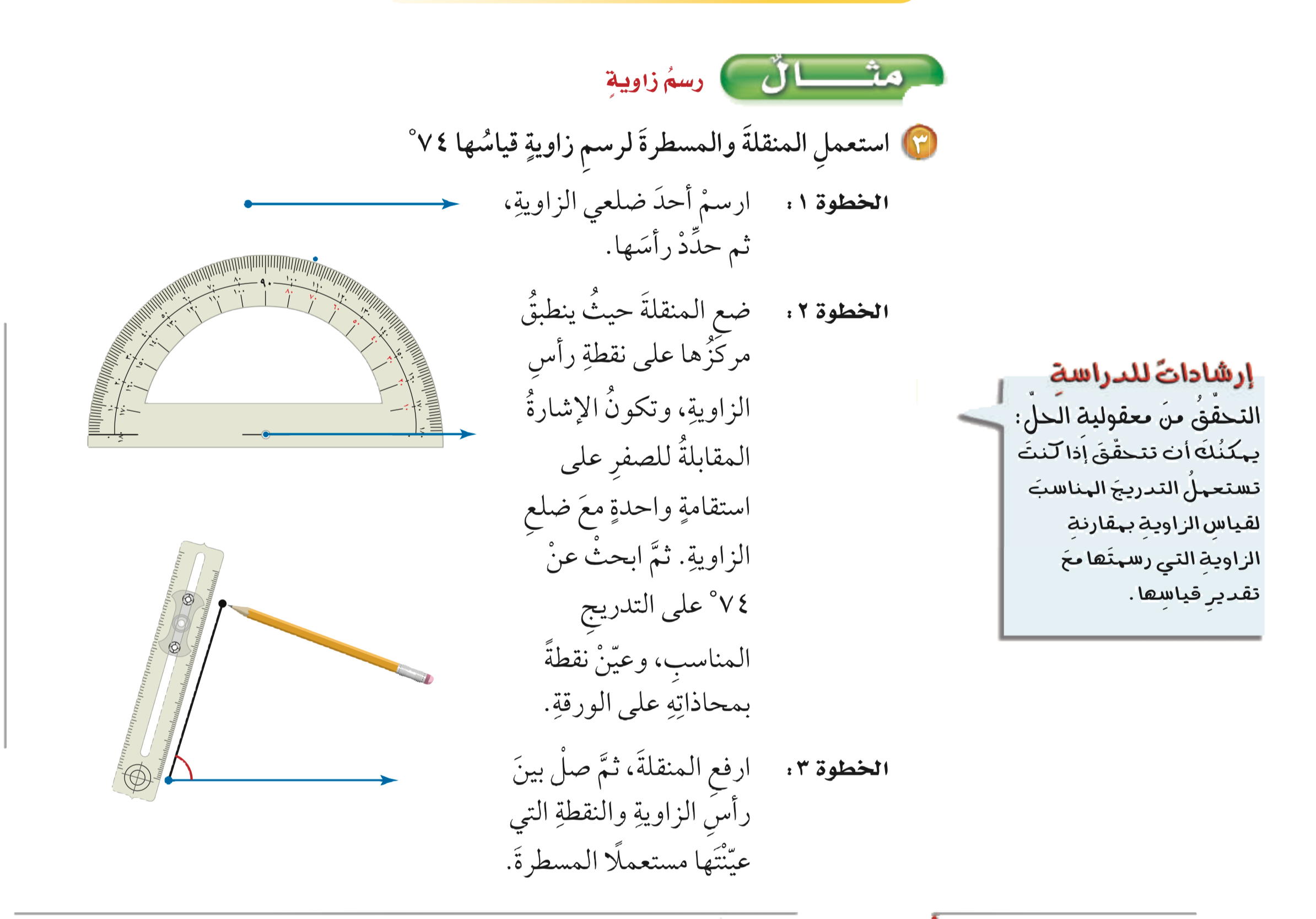 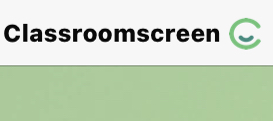 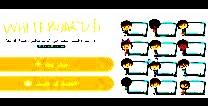 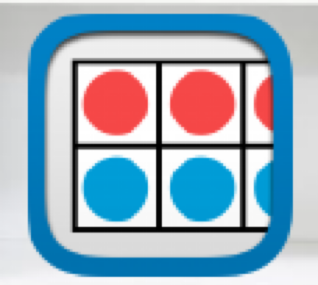 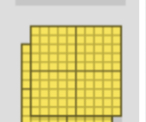 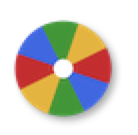 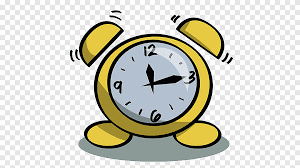 أدوات
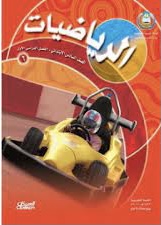 الحل
نشاط
تحقق من فهمك
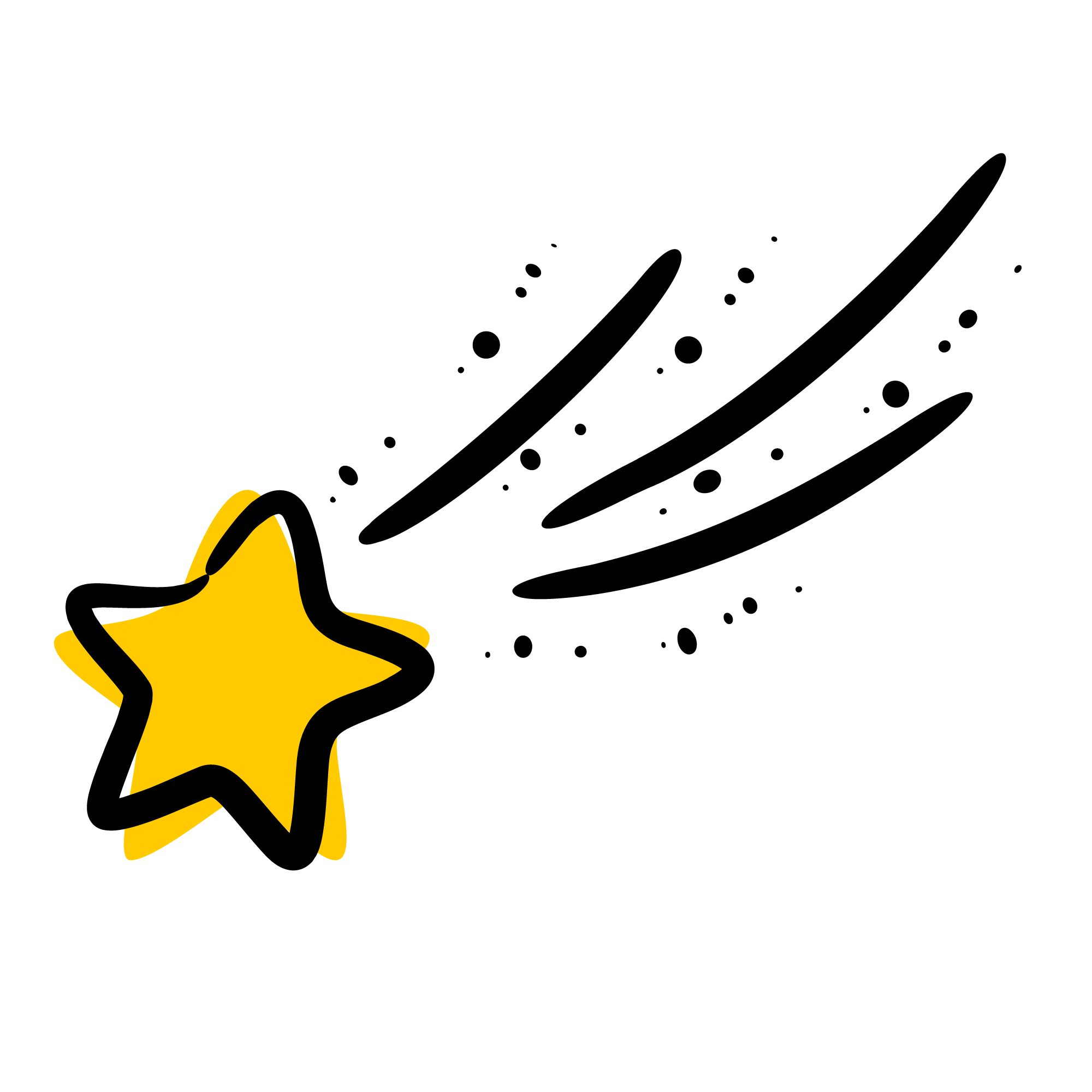 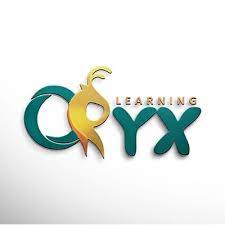 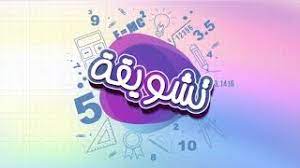 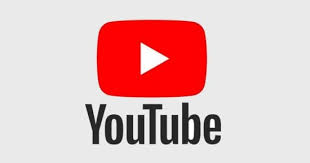 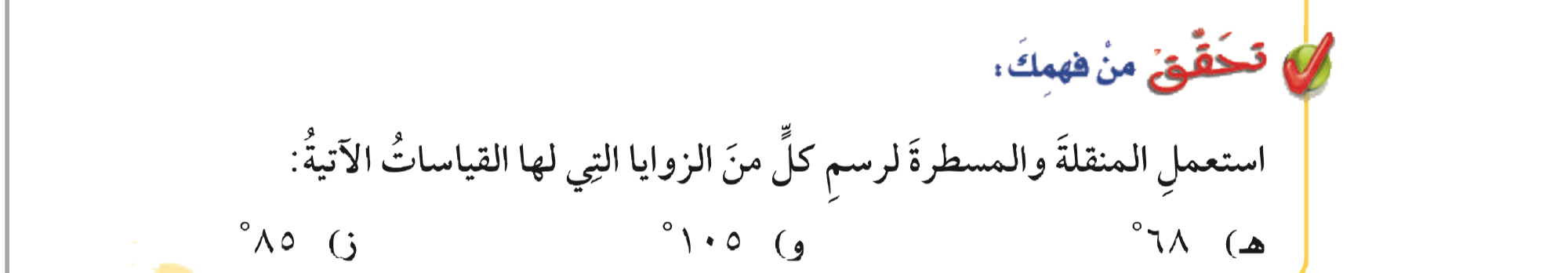 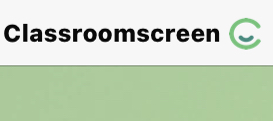 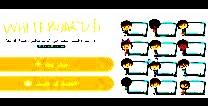 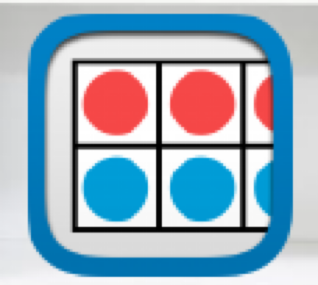 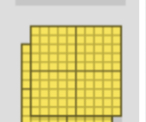 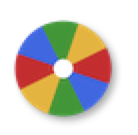 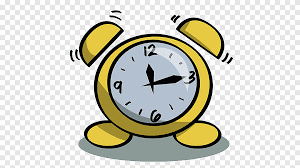 أدوات
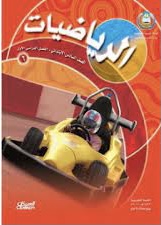 نشاط
تحقق من فهمك
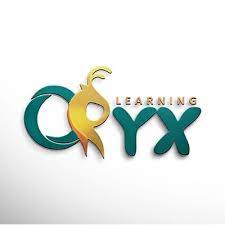 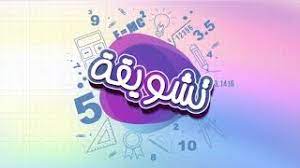 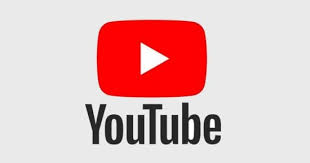 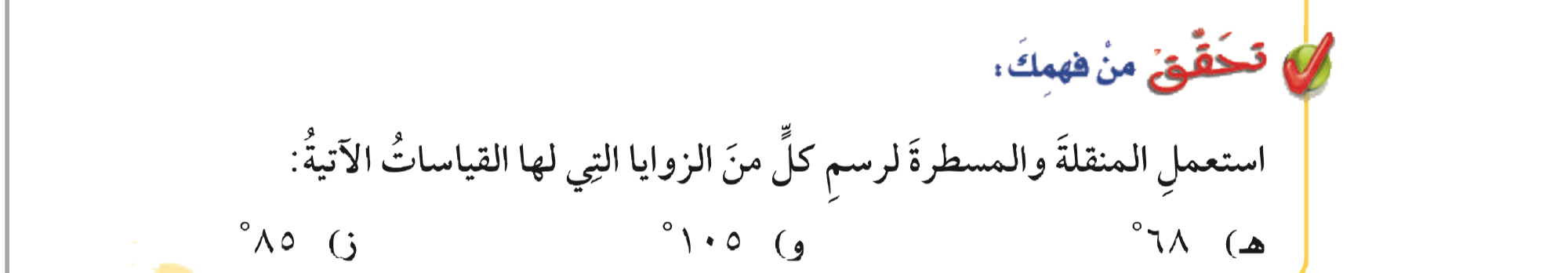 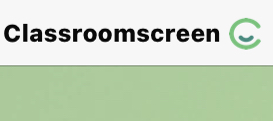 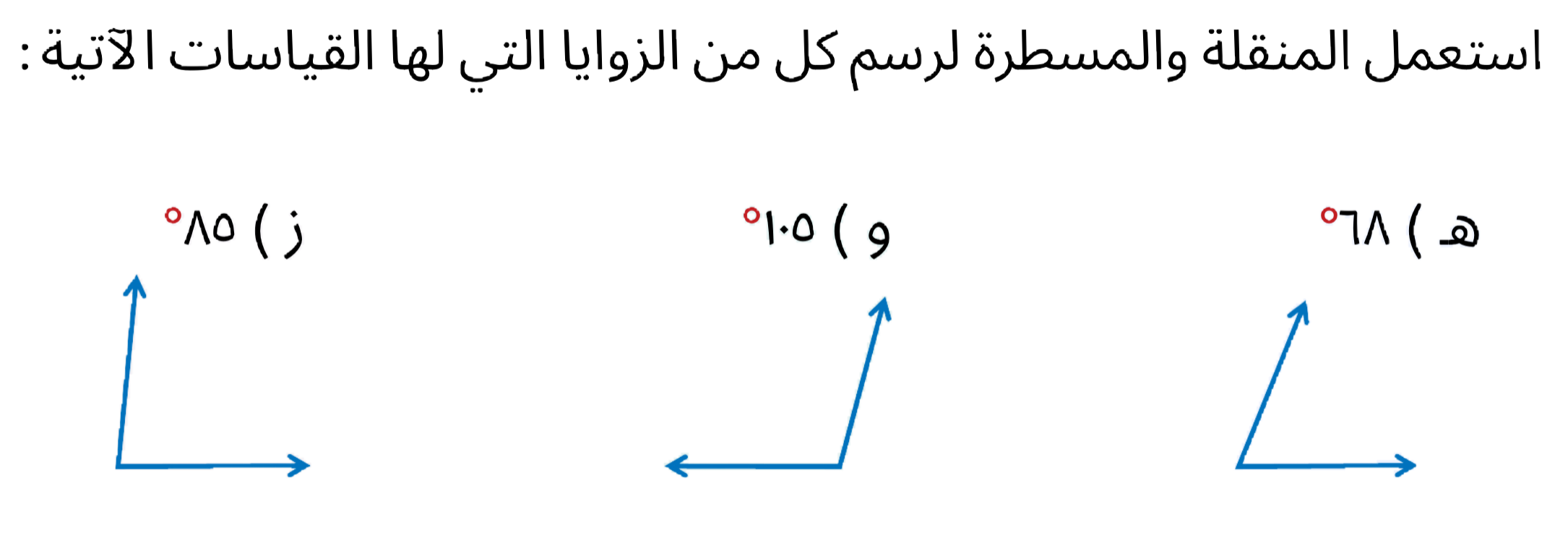 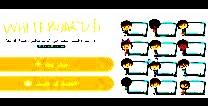 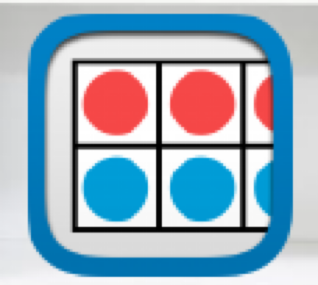 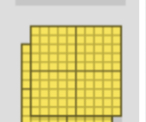 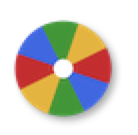 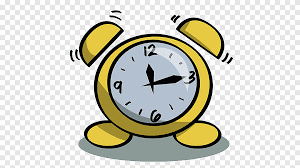 أدوات
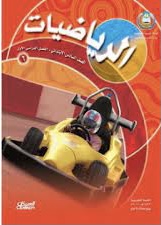 الحل
نشاط
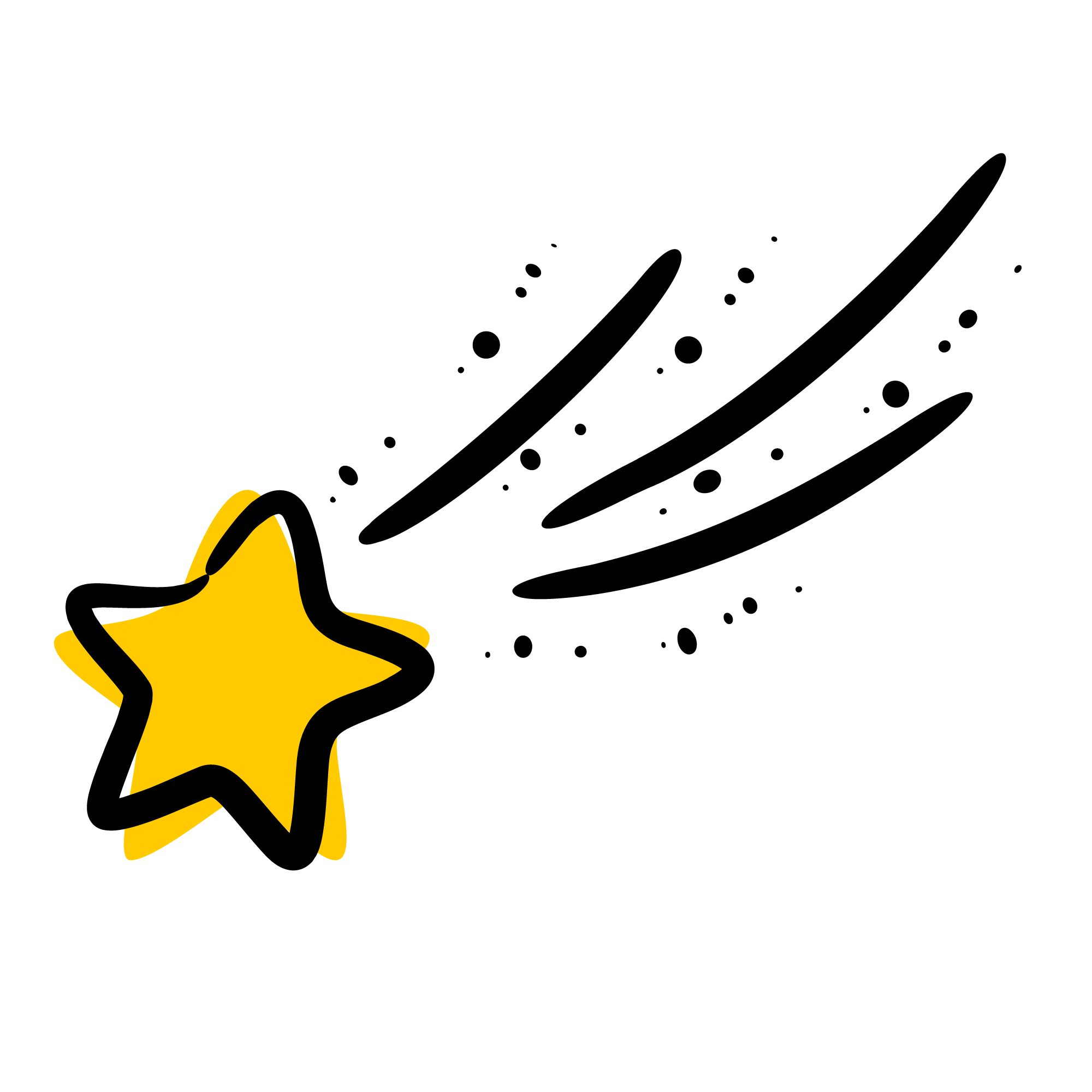 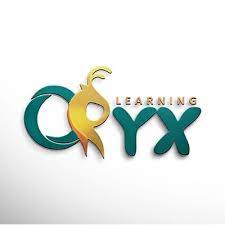 تـــــأكد
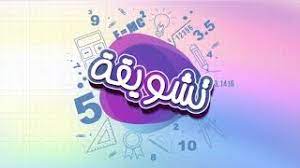 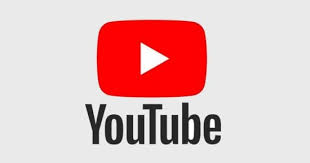 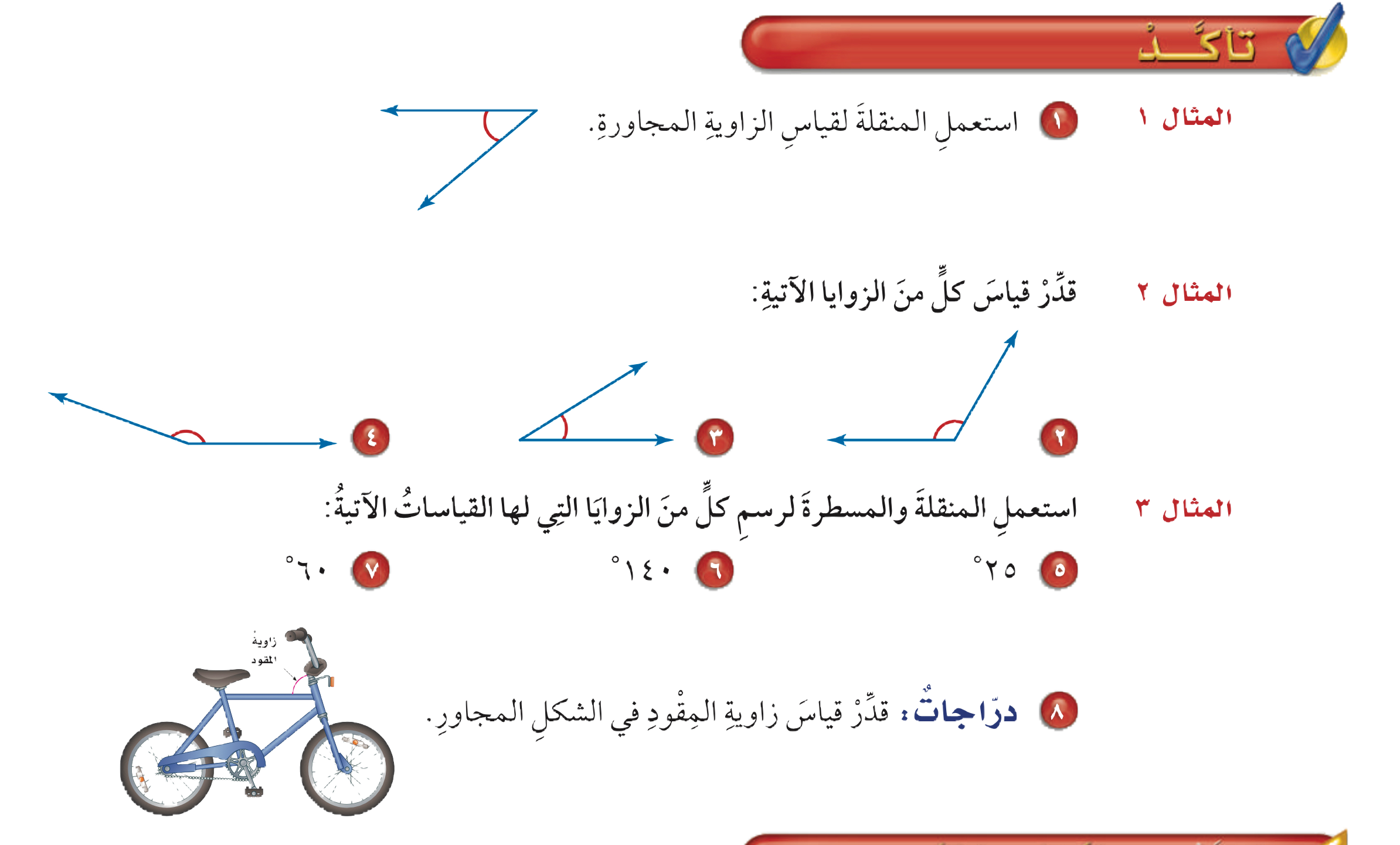 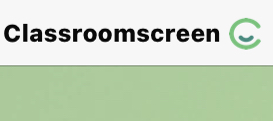 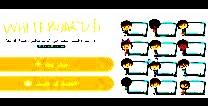 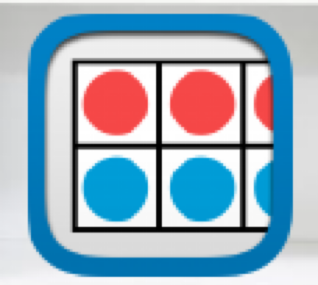 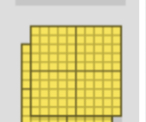 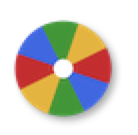 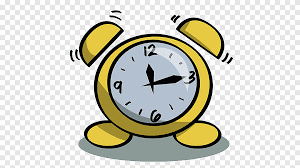 ْ
أدوات
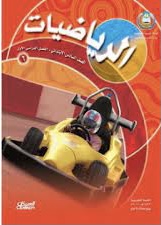 نشاط
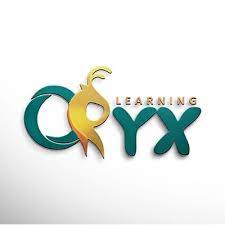 تـــــأكد
٤٠
قياسها :
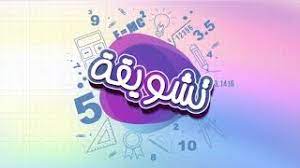 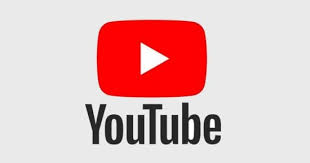 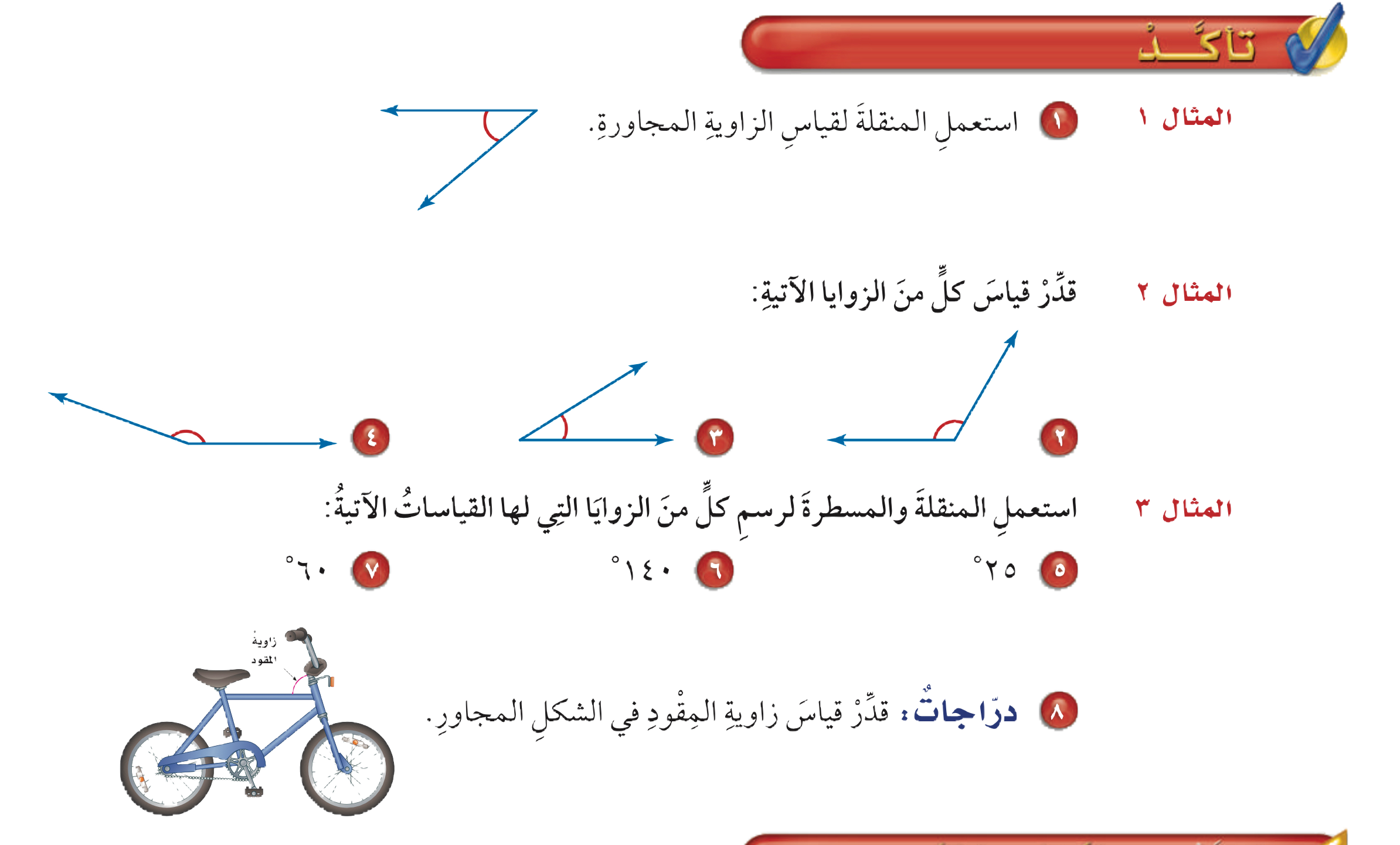 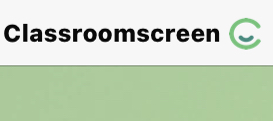 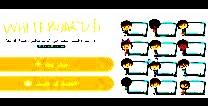 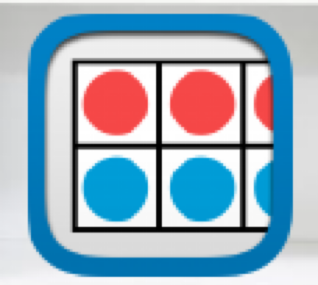 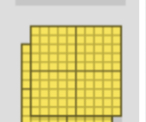 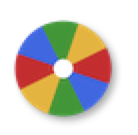 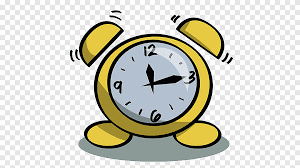 أدوات
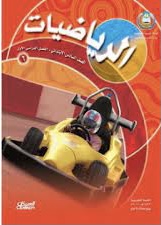 الحل
نشاط
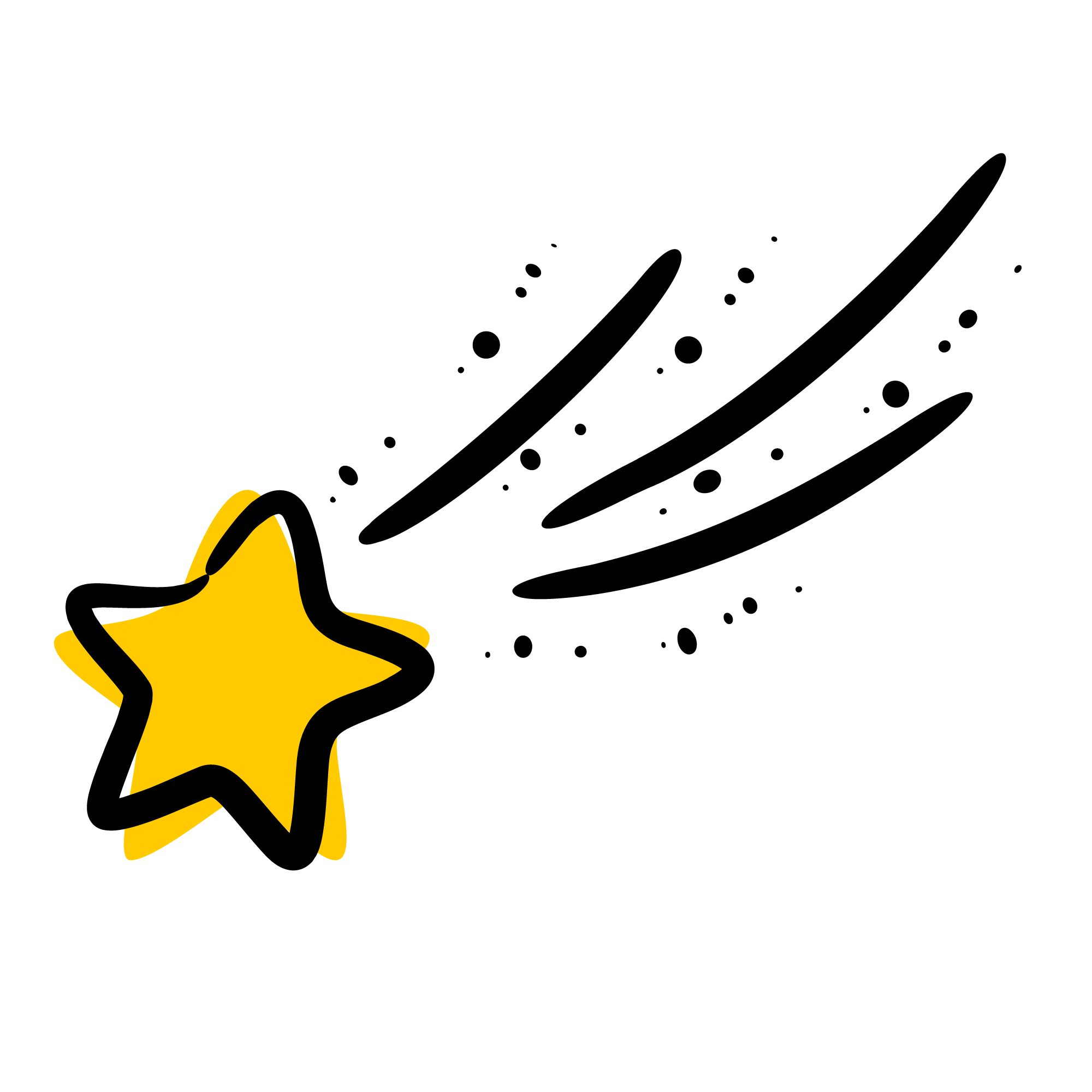 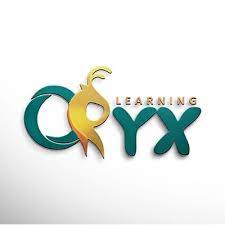 تـــــأكد
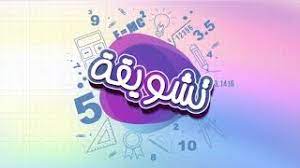 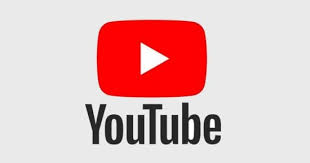 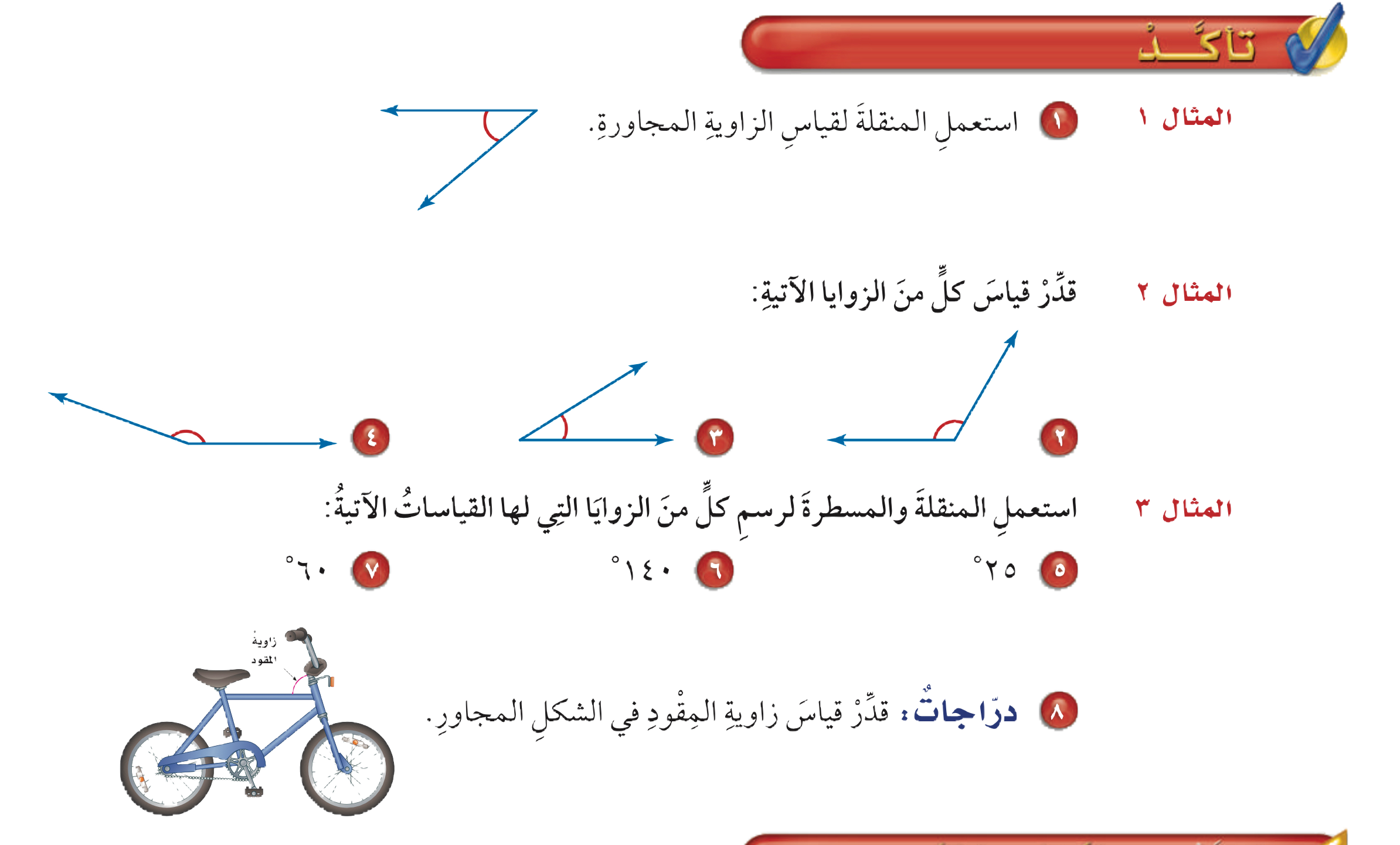 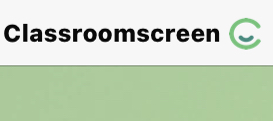 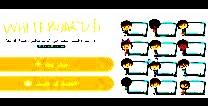 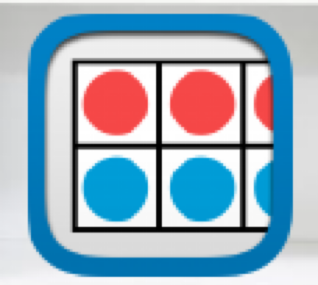 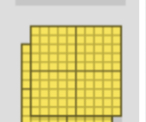 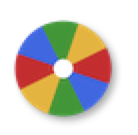 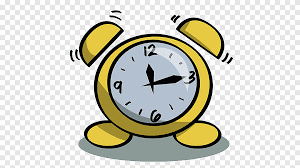 أدوات
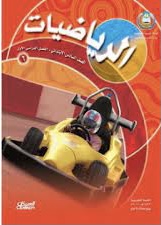 نشاط
ْ
ْ
ْ
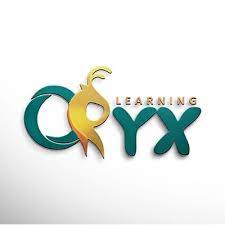 تـــــأكد
٣٠
١٢٠
١٦٠
قياسها :
تقريباً
تقريباً
تقريباً
قياسها :
قياسها :
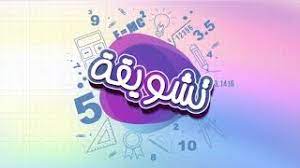 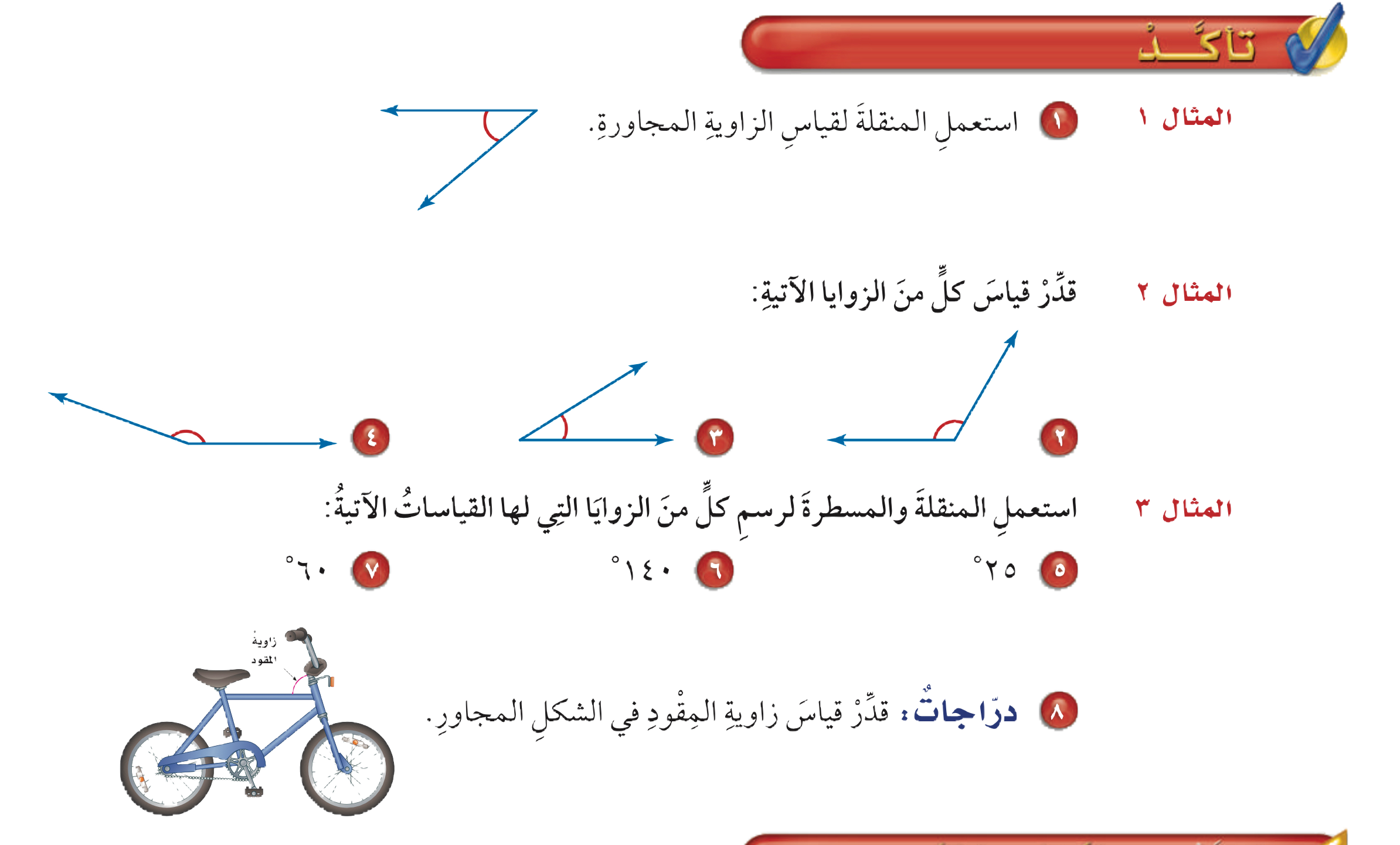 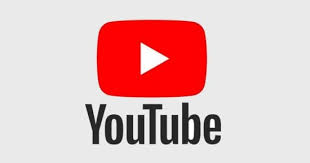 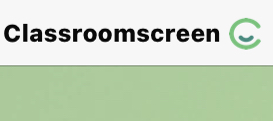 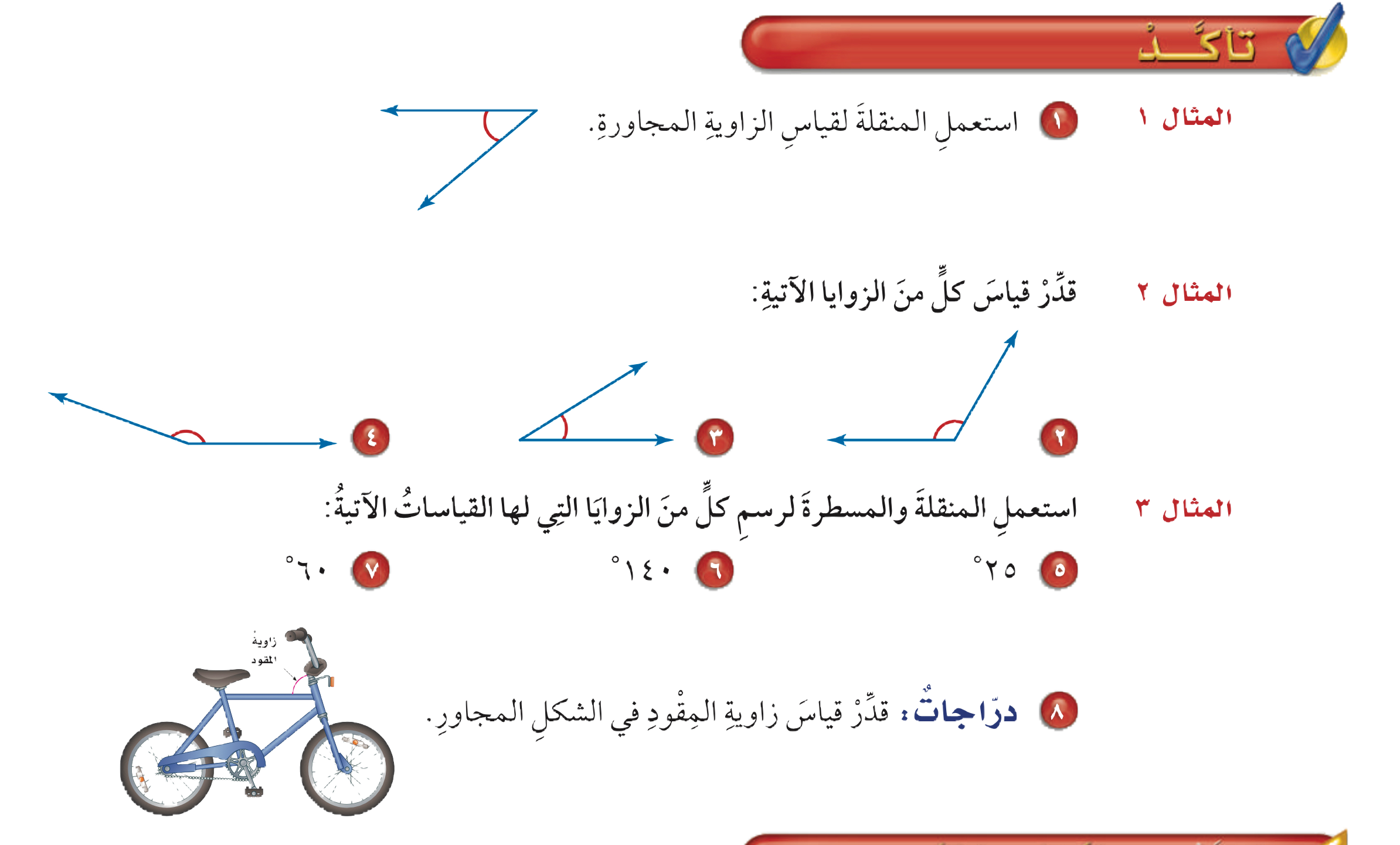 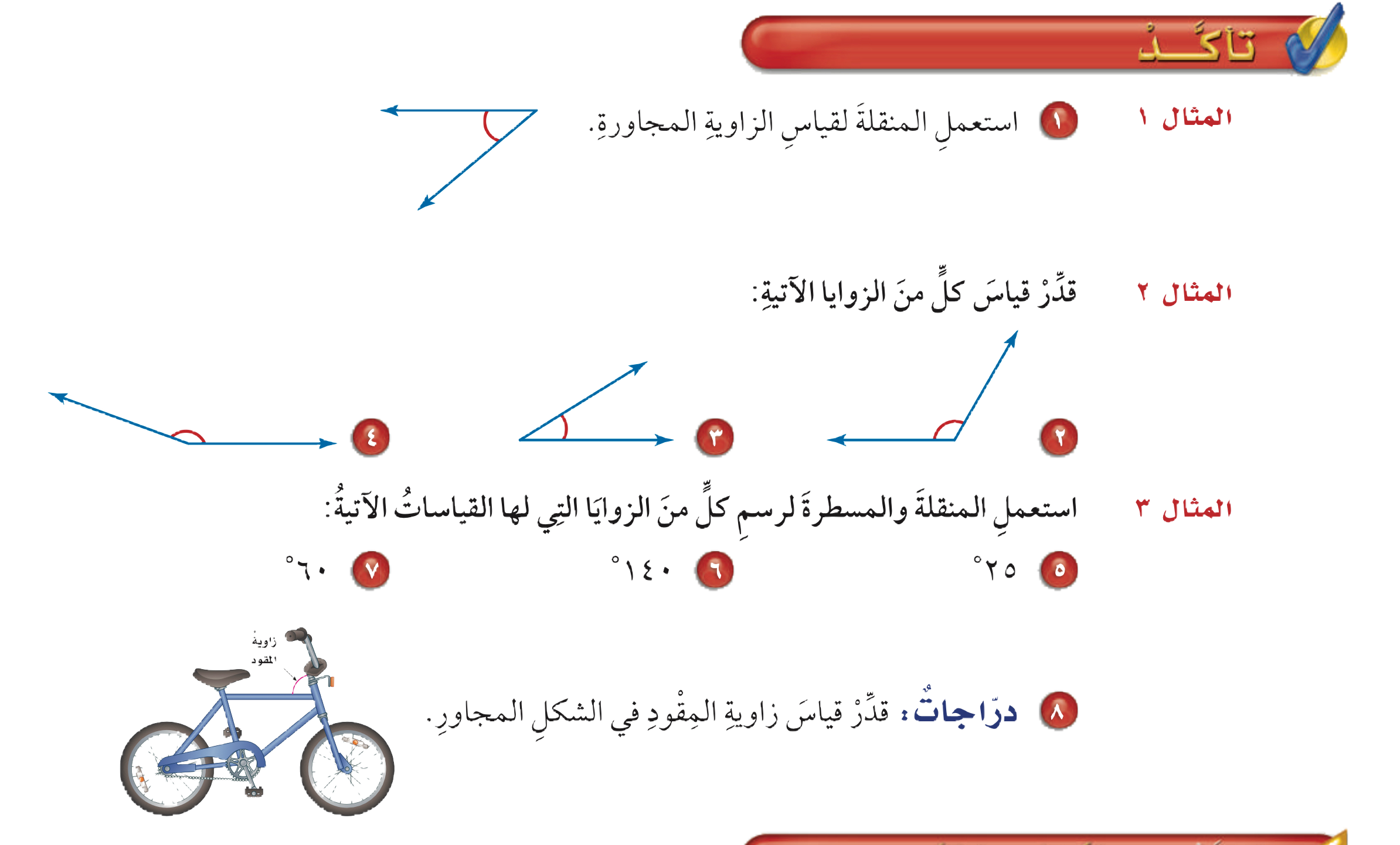 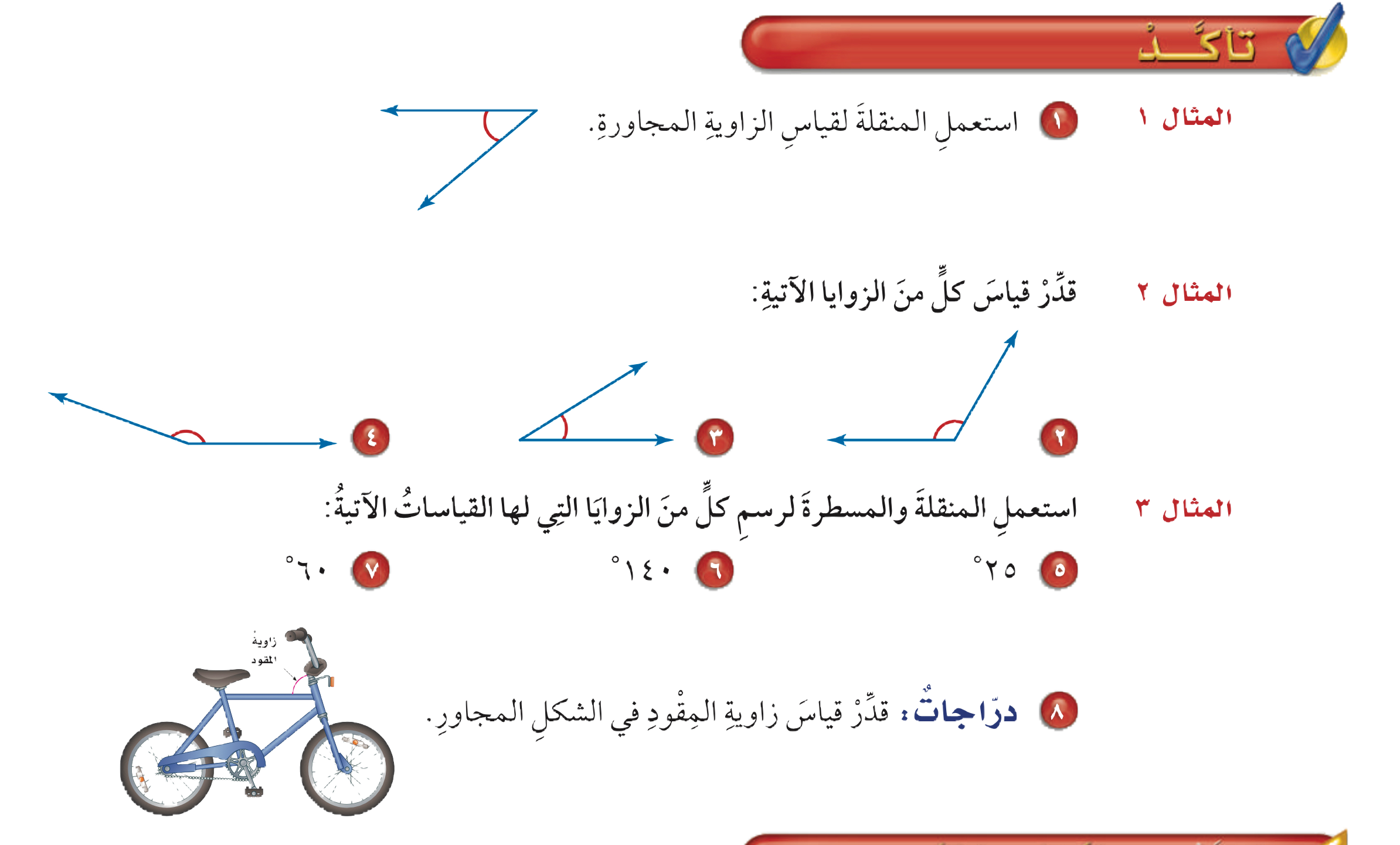 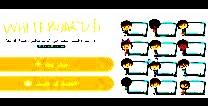 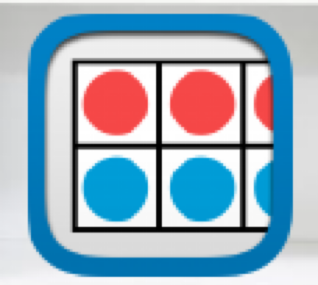 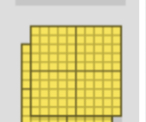 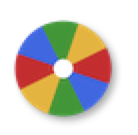 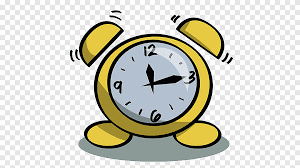 أدوات
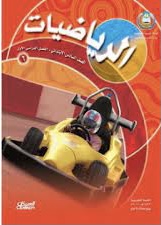 الحل
نشاط
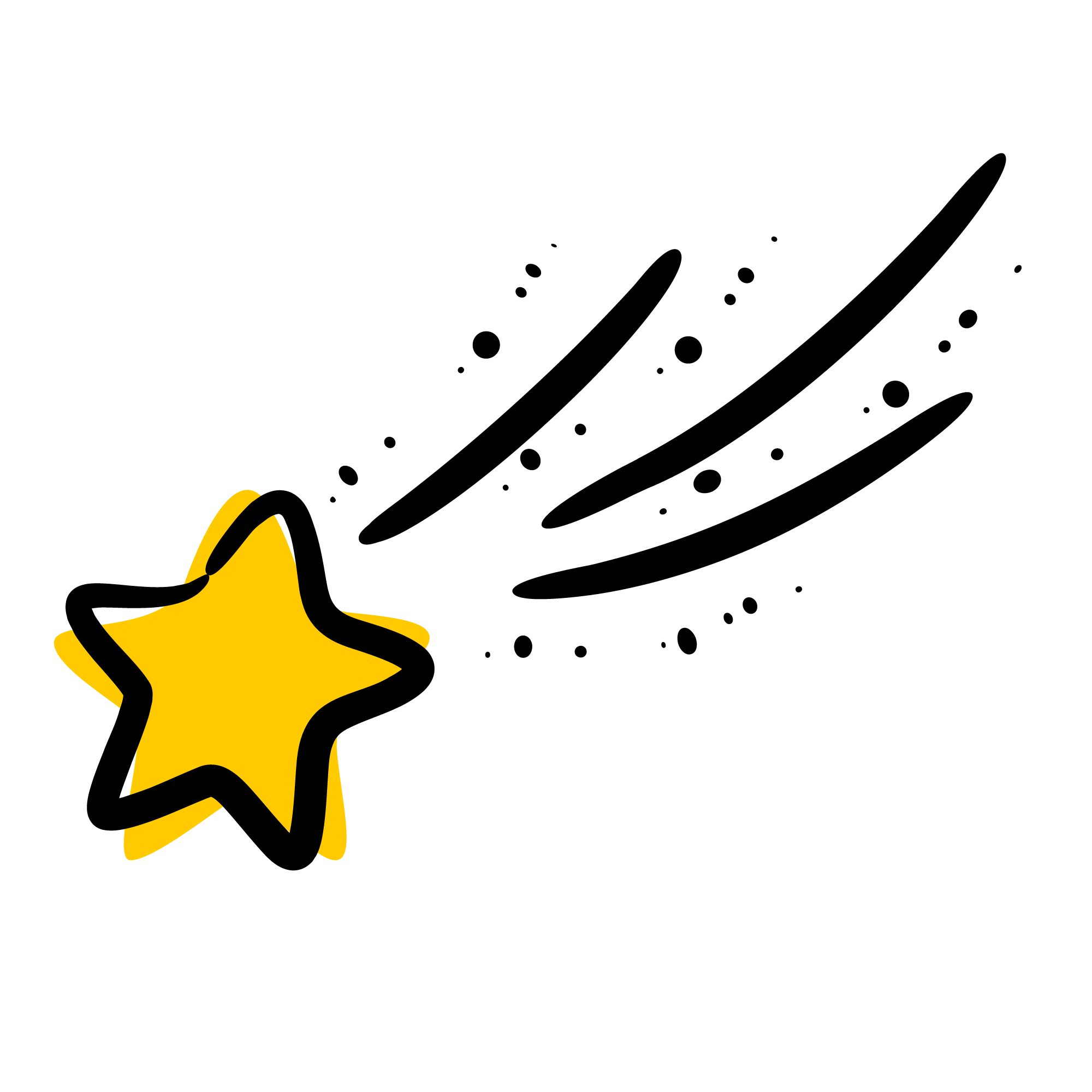 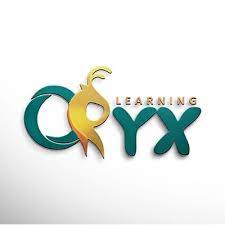 تـــــأكد
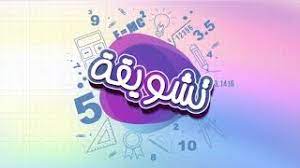 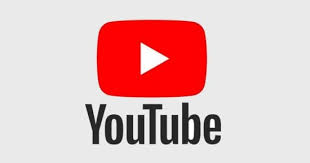 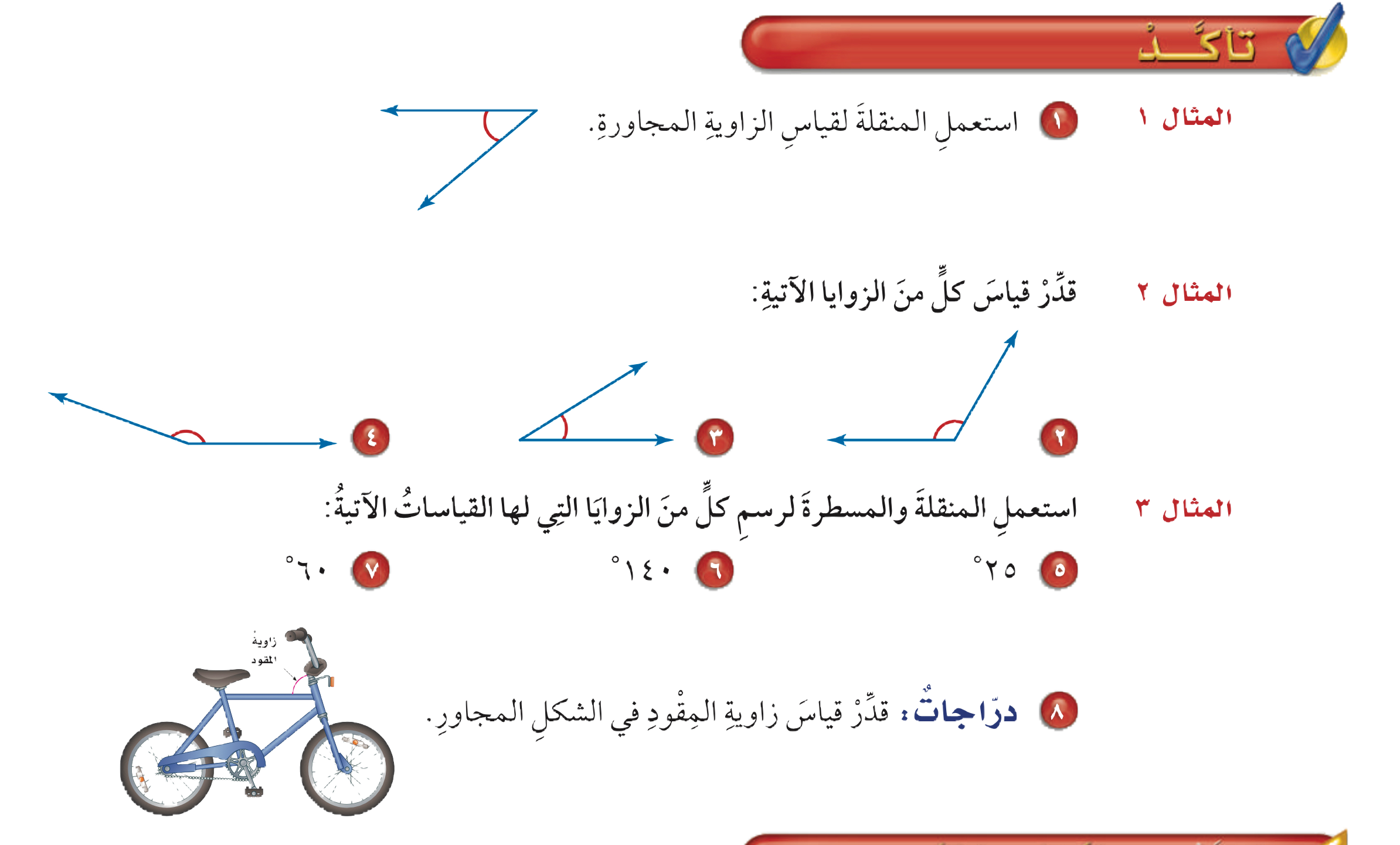 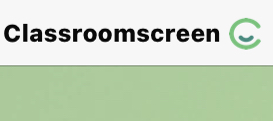 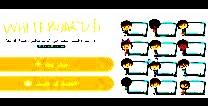 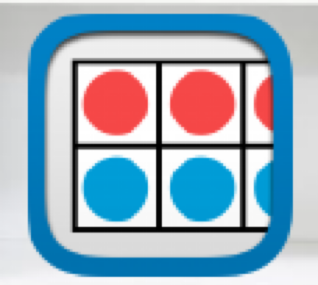 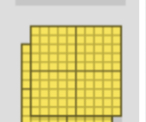 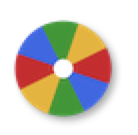 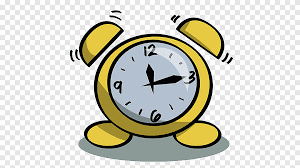 أدوات
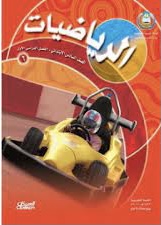 نشاط
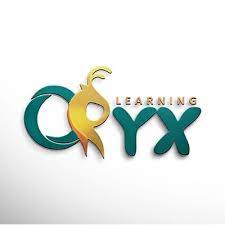 تـــــأكد
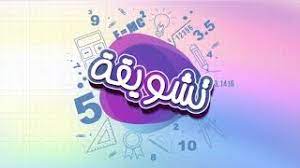 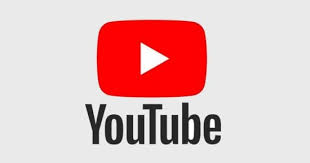 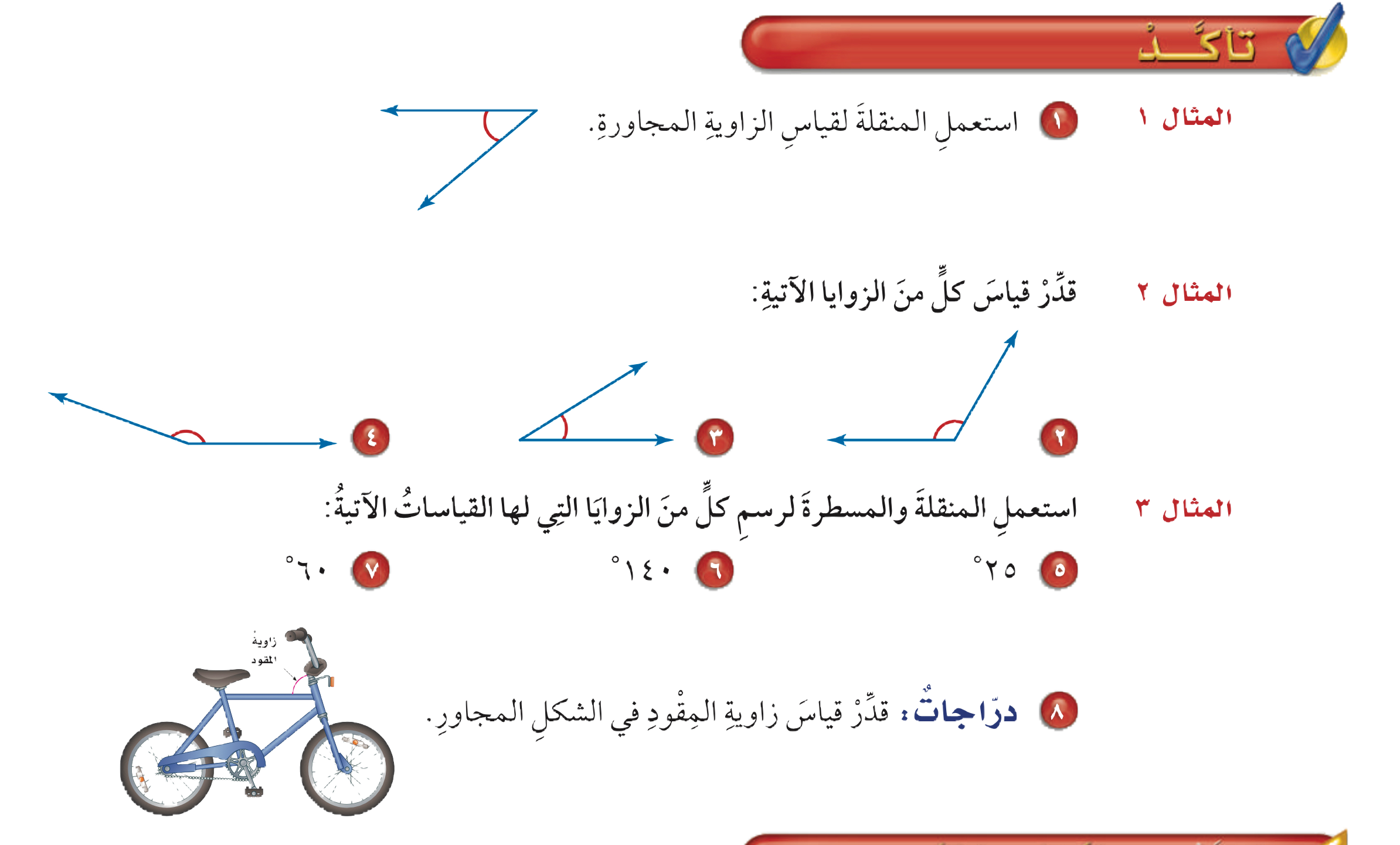 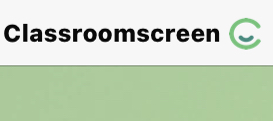 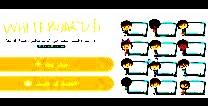 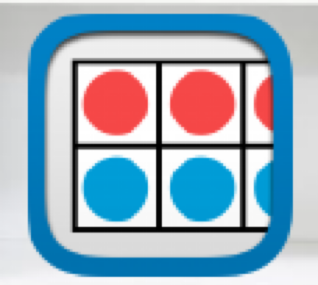 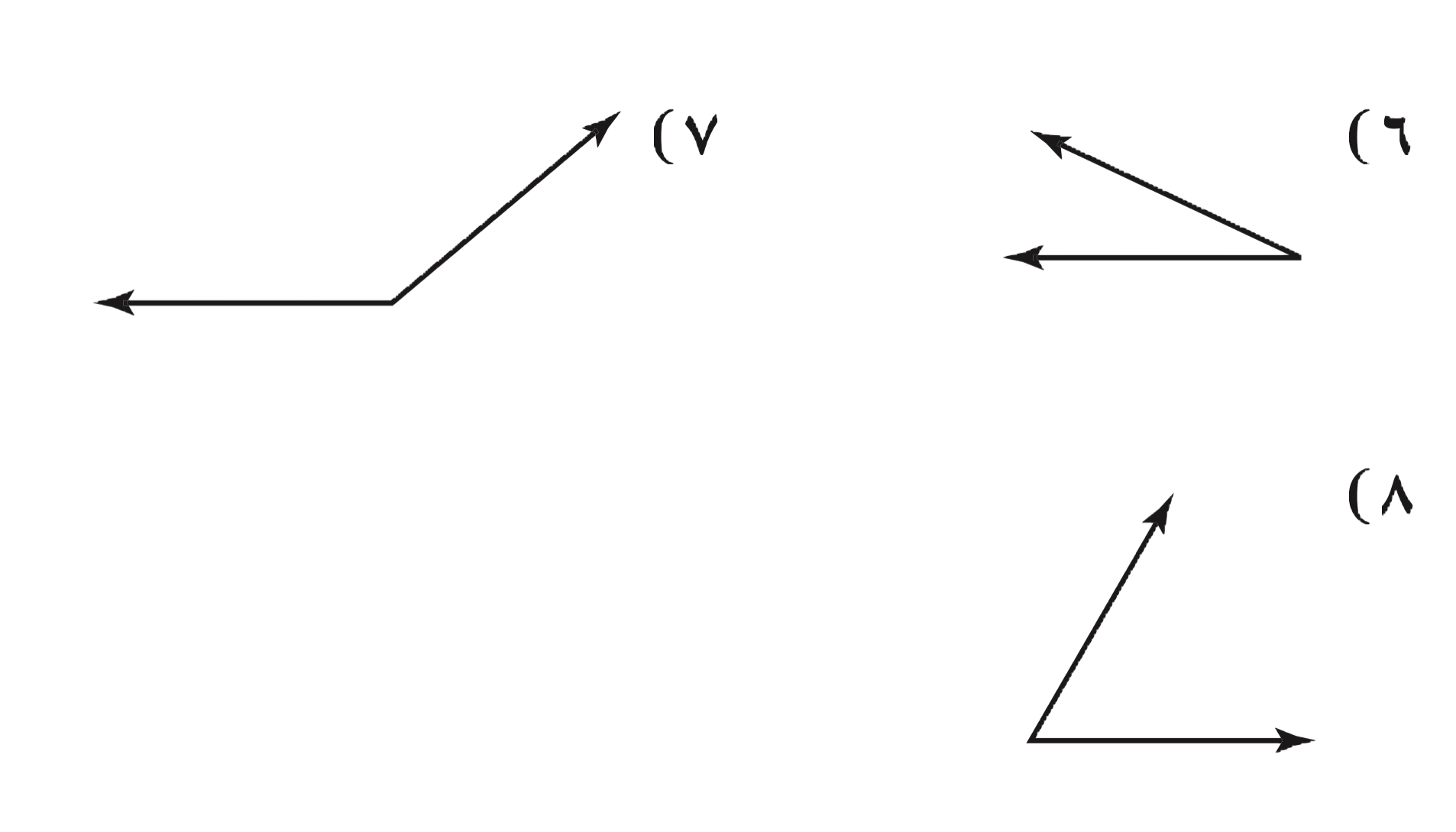 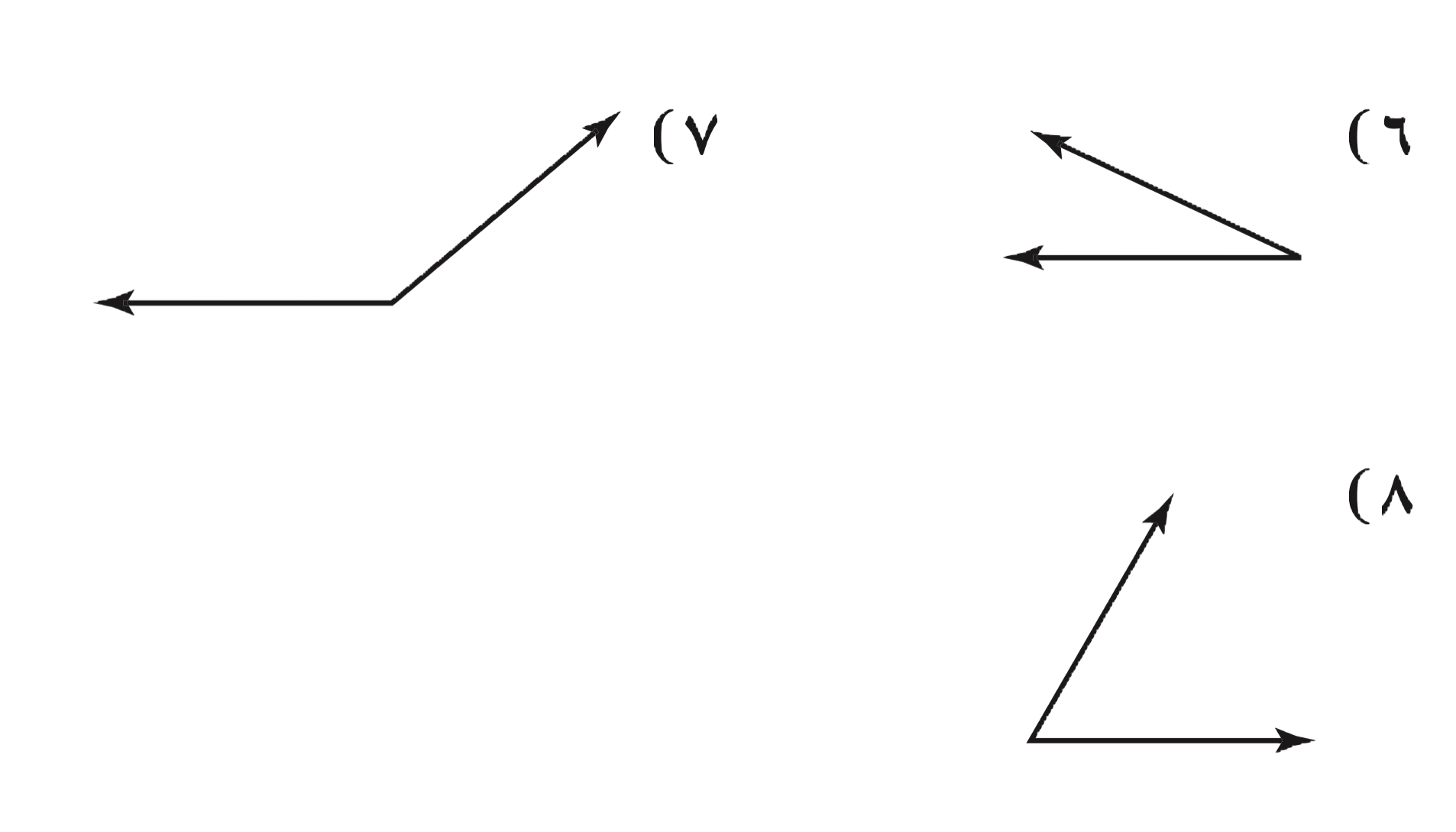 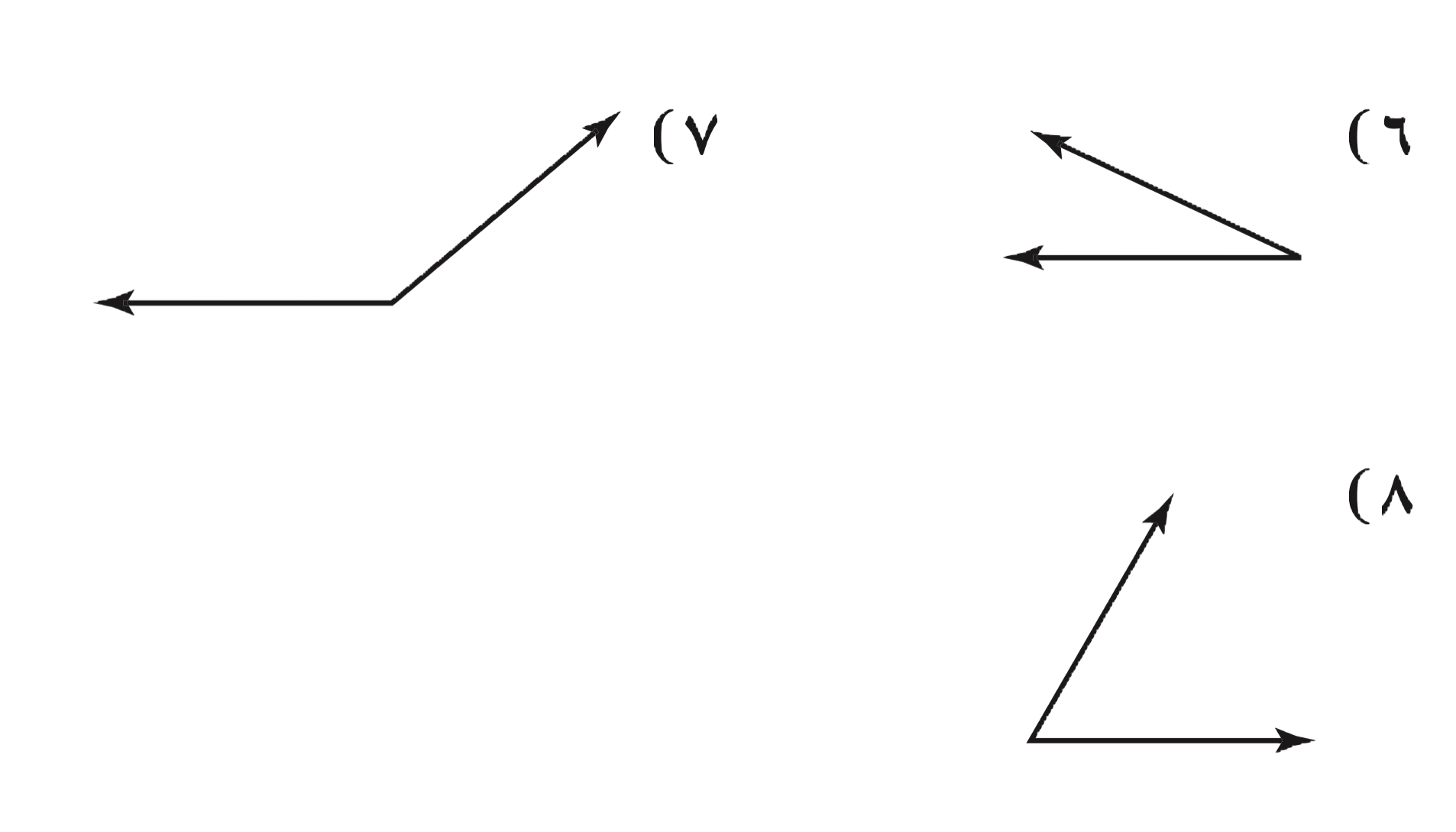 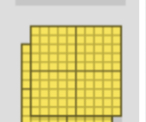 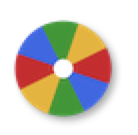 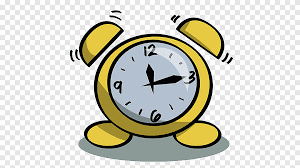 أدوات
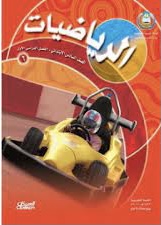 الحل
نشاط
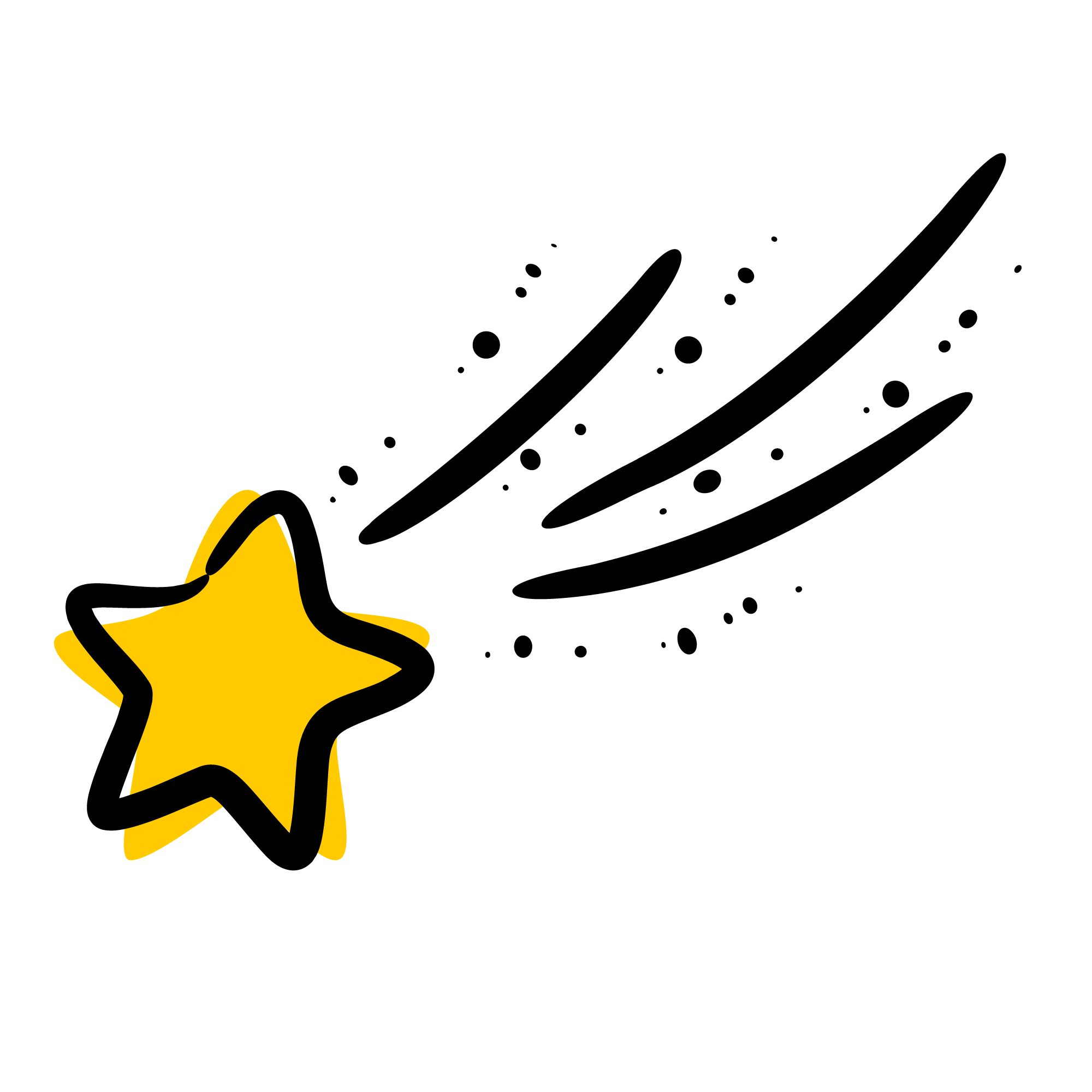 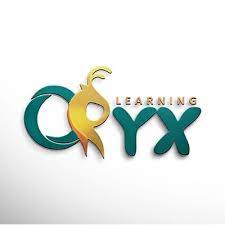 تـــــأكد
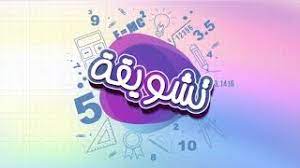 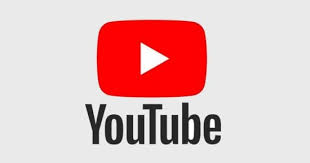 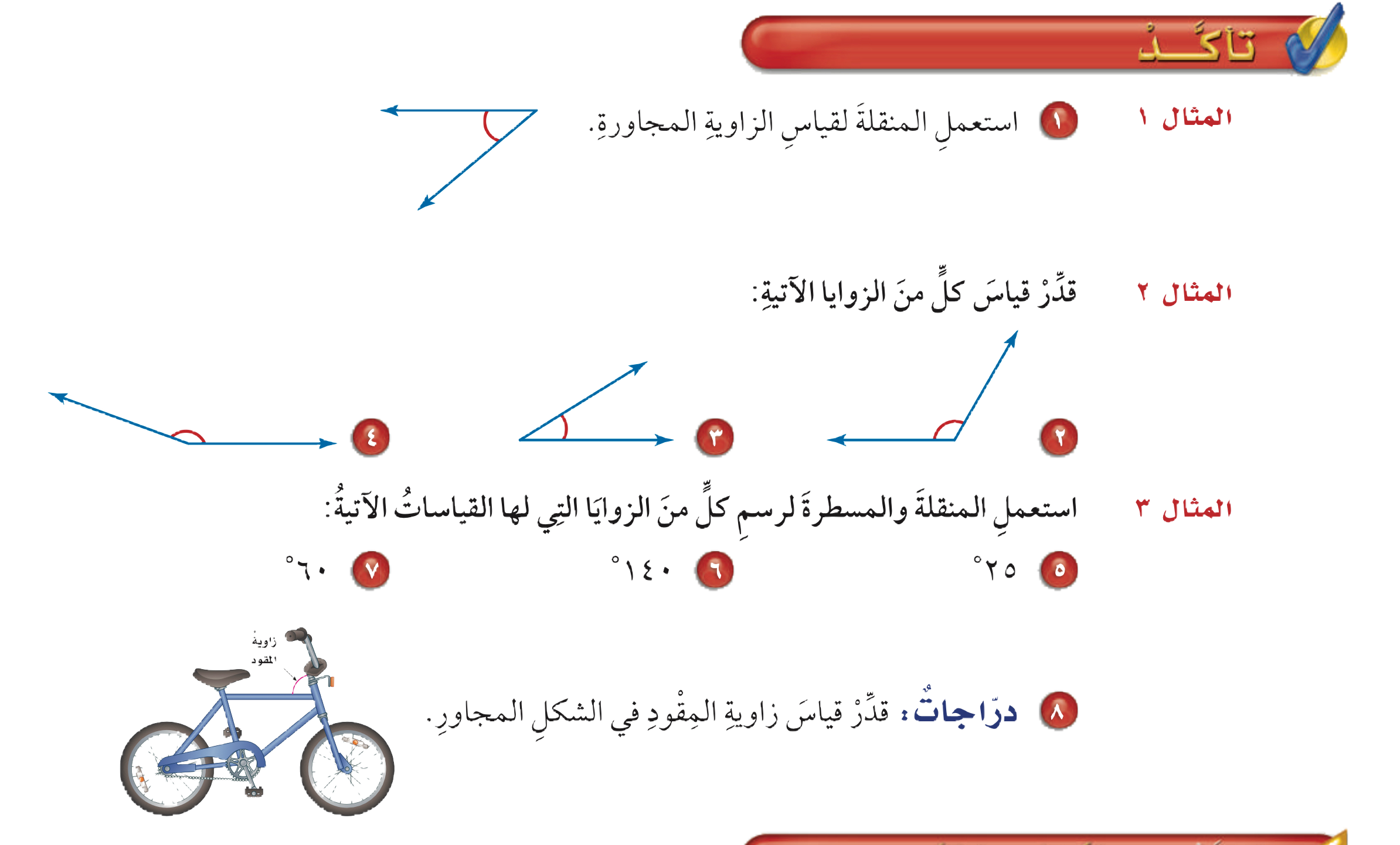 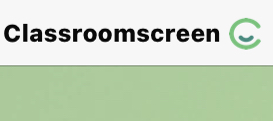 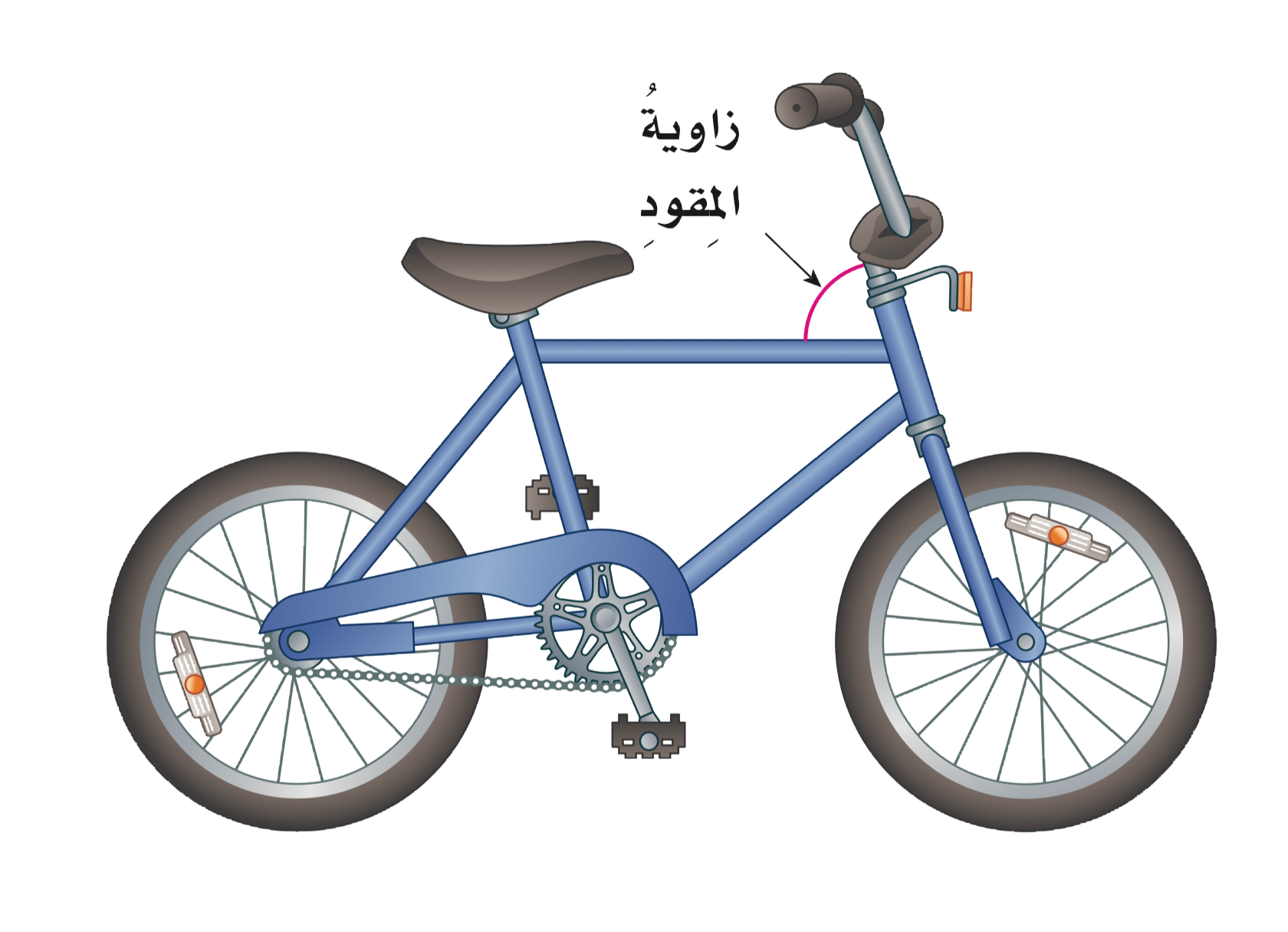 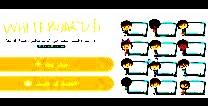 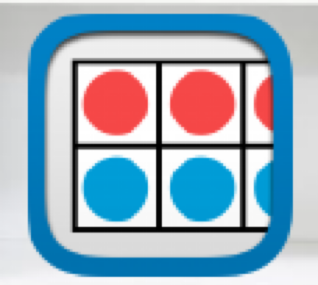 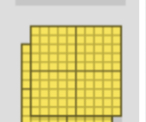 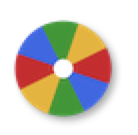 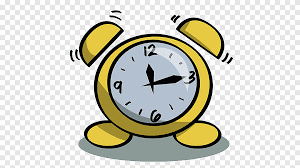 أدوات
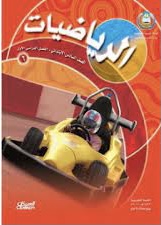 نشاط
ْ
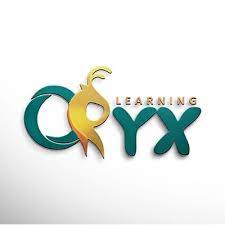 تـــــأكد
٧٥
تقريباً
قياسها :
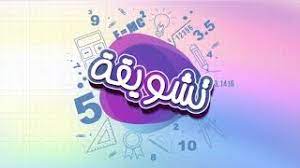 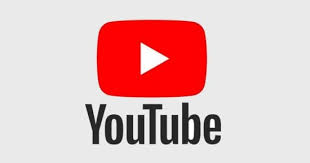 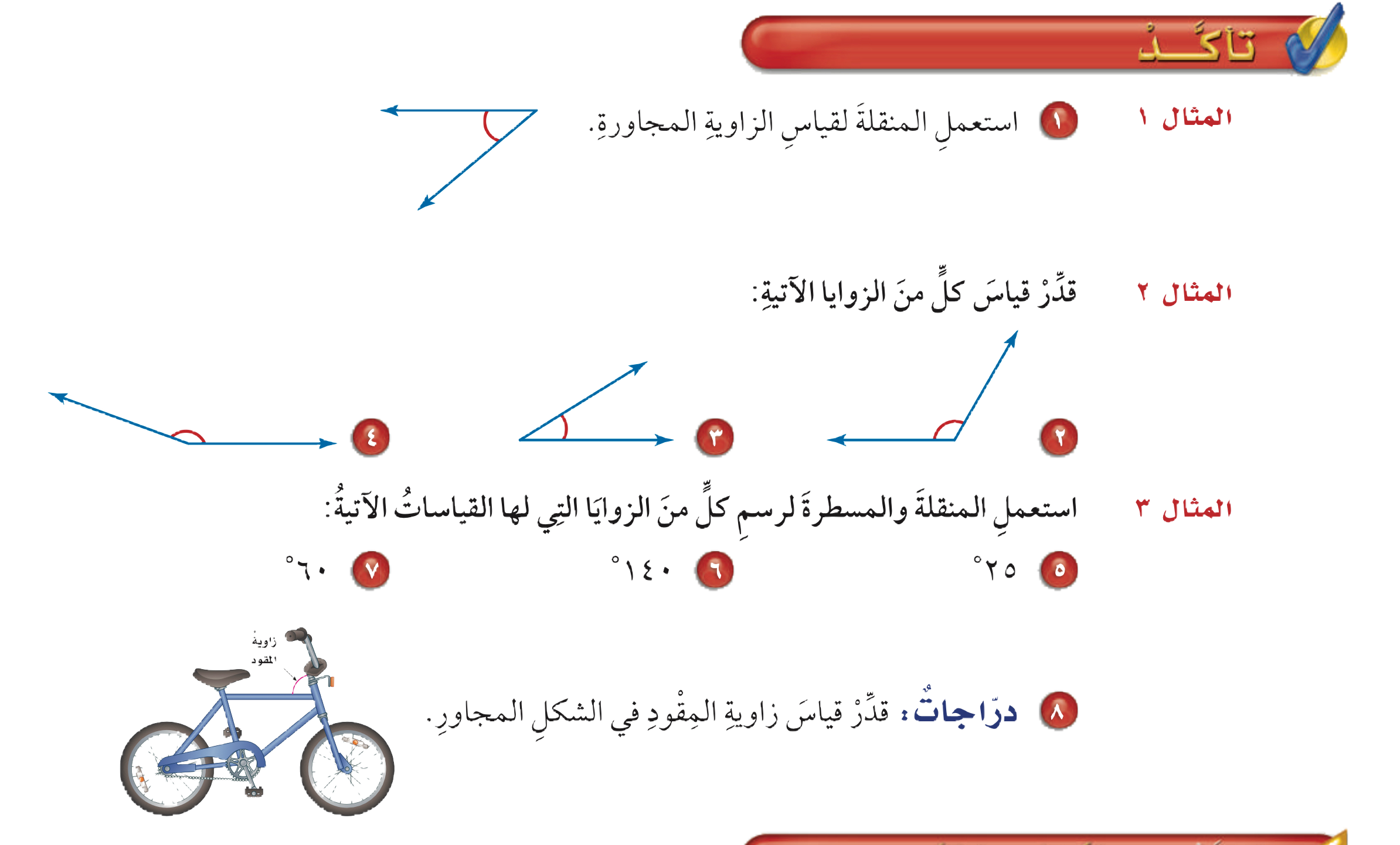 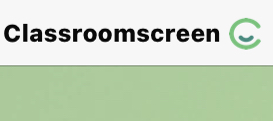 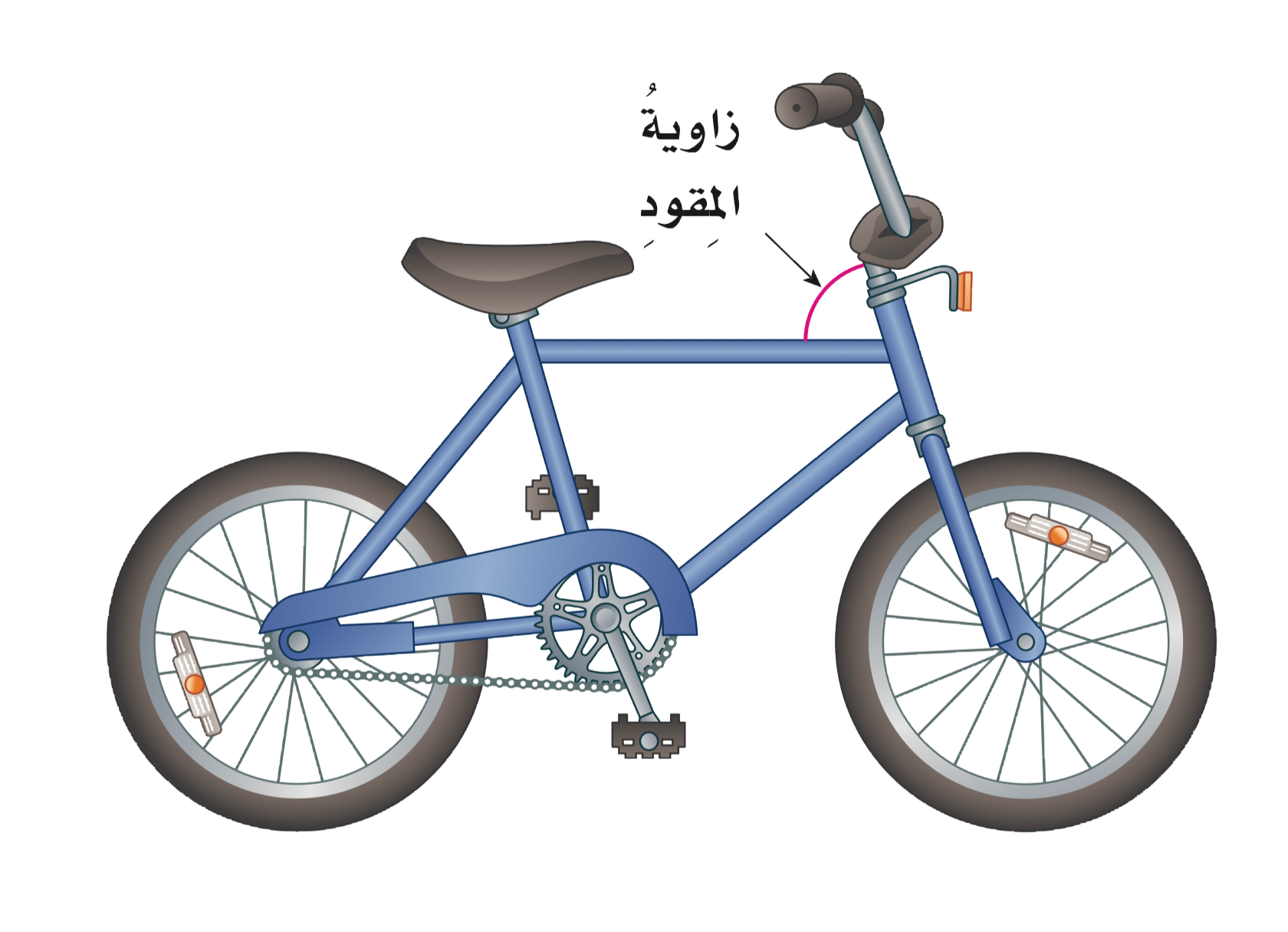 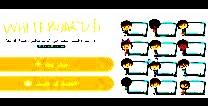 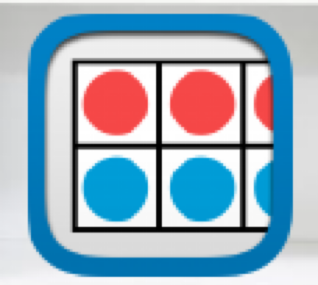 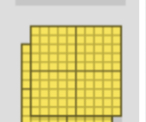 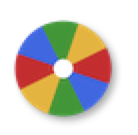 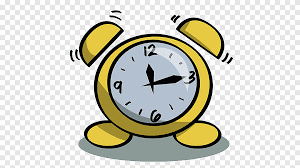 مسائل مهارات عليا
أدوات
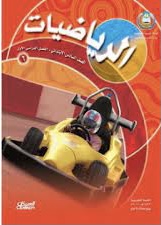 الحل
نشاط
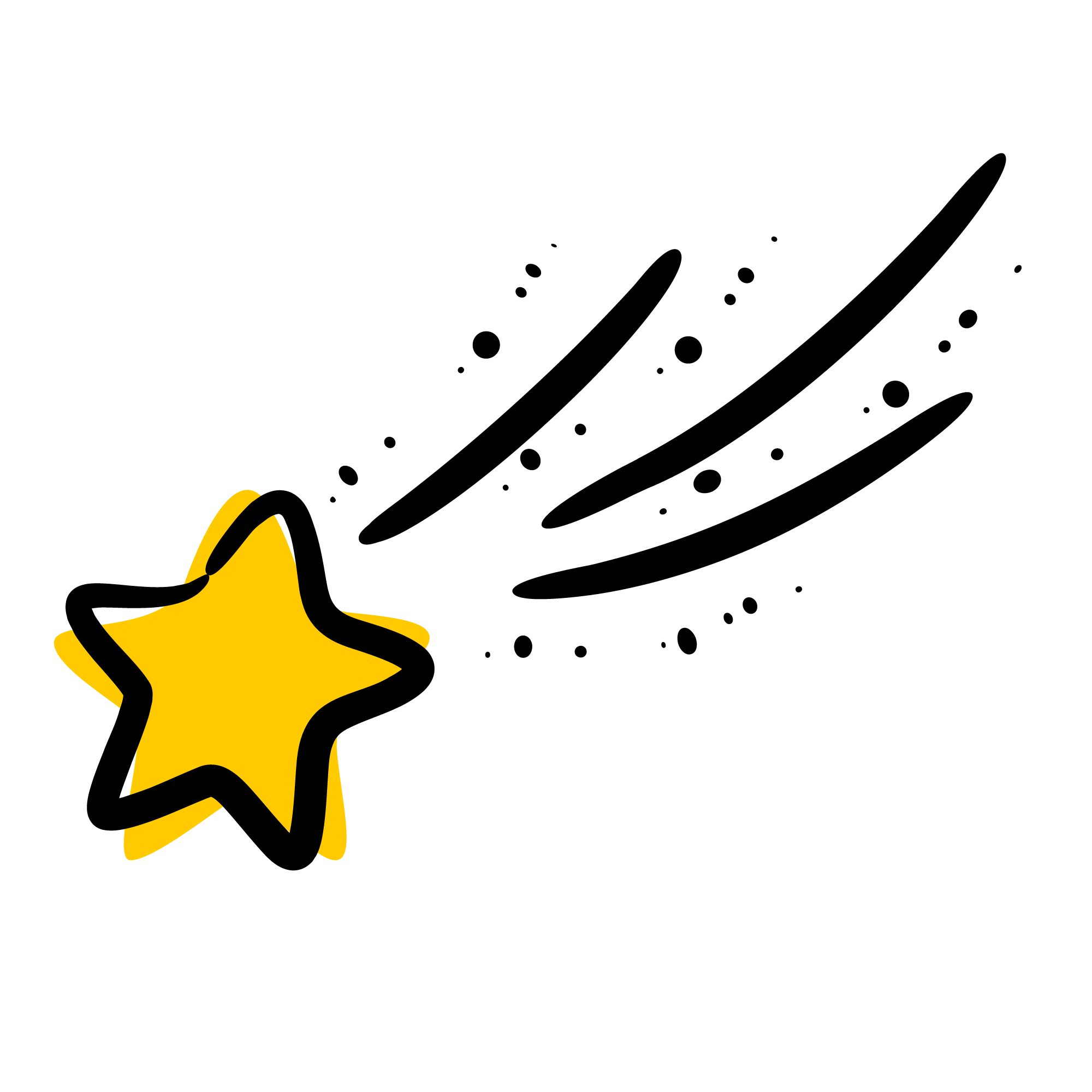 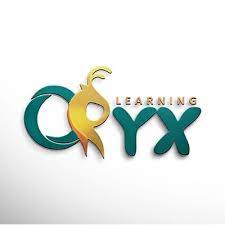 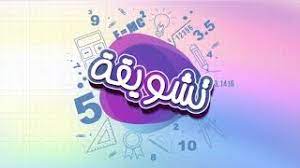 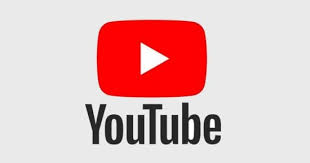 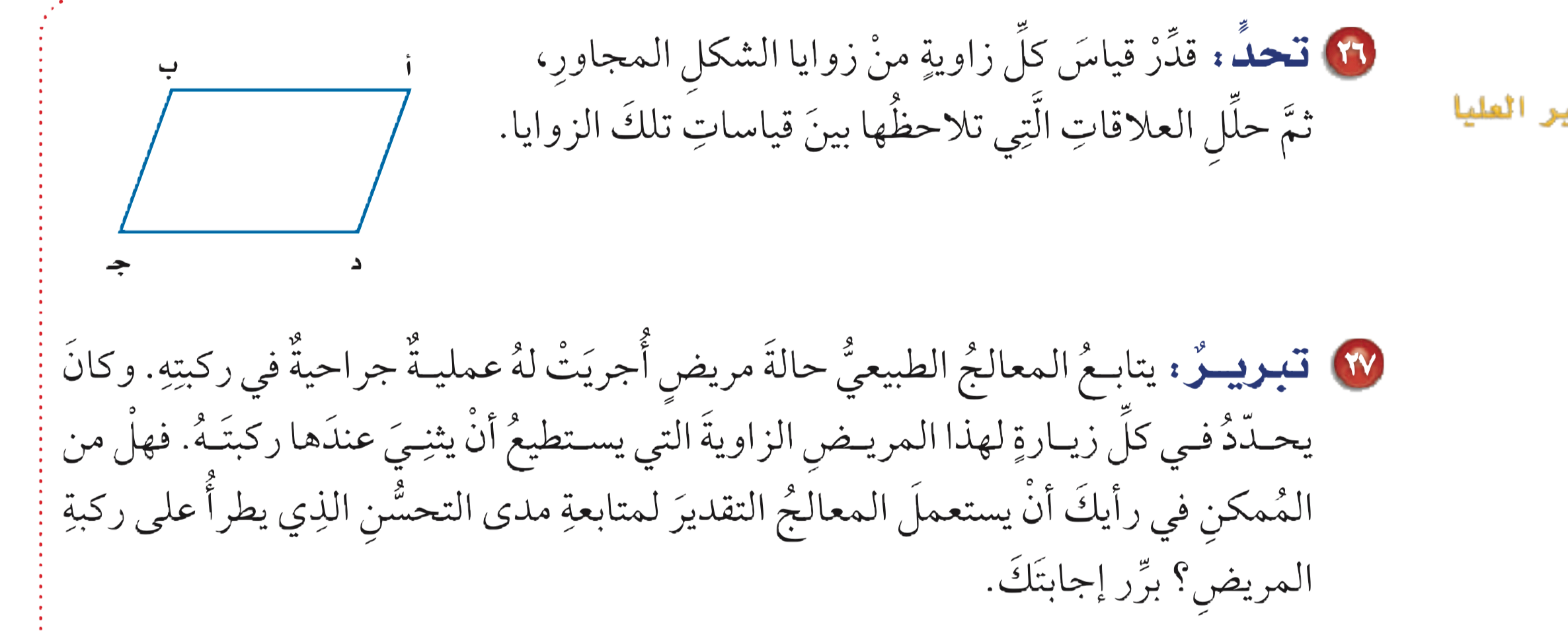 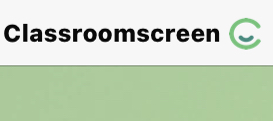 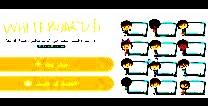 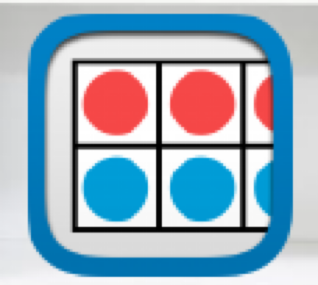 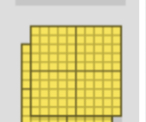 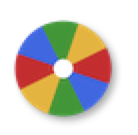 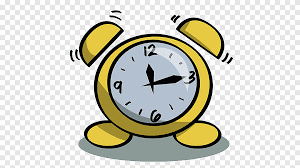 مسائل مهارات عليا
أدوات
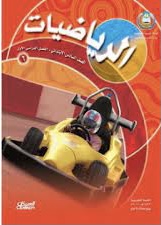 نشاط
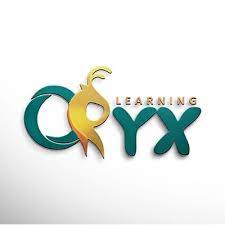 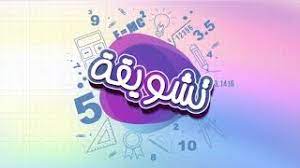 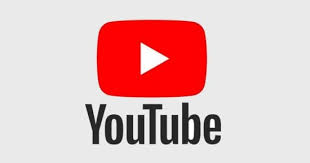 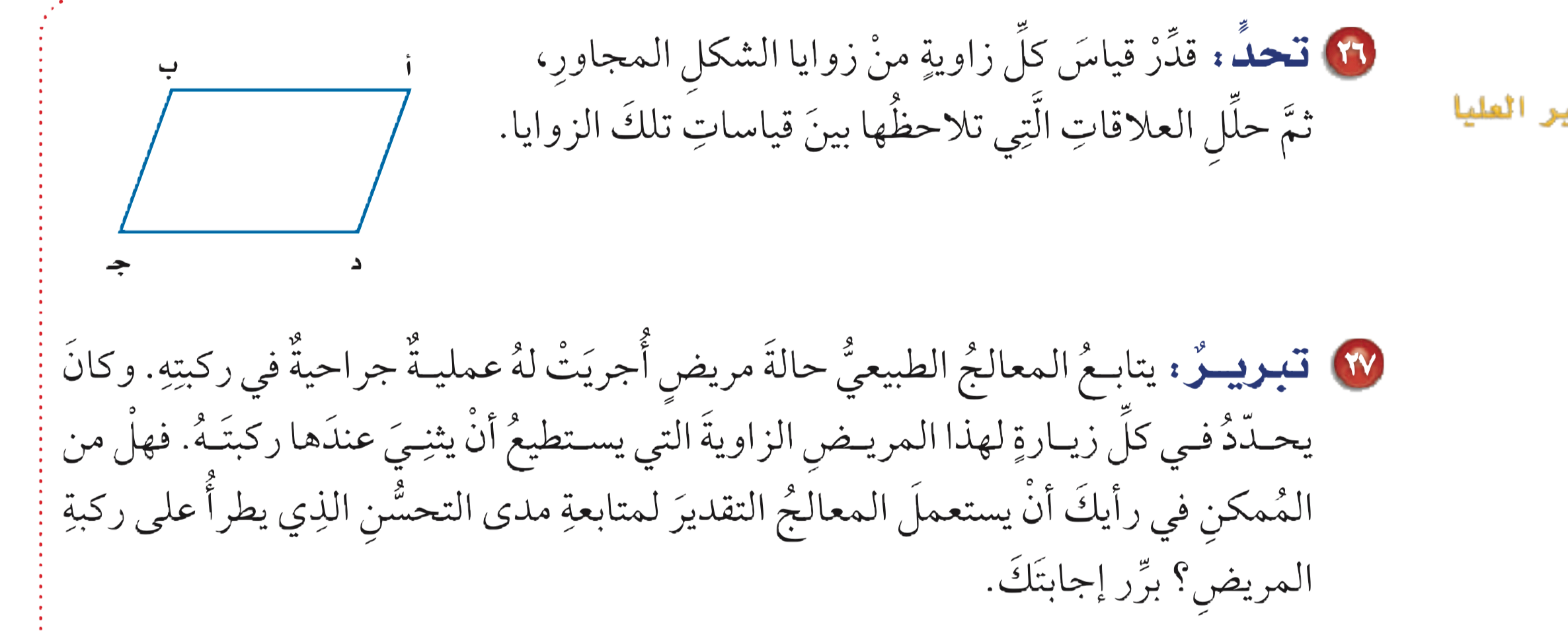 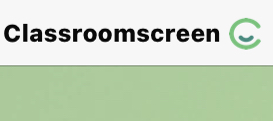 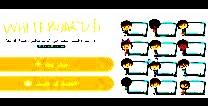 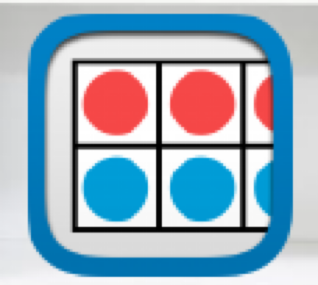 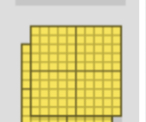 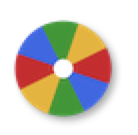 قياس الزاوية ج = ۷۰° تقريباً 
قياس الزاوية د = ۱۱۰° تقريباً 
قياس الزاوية أ =  ۷۰° تقريباً
 قياس الزاوية ب = ۱۱۰° تقريباً 
العلاقة بين الزوايا : كل زاويتين متقابلتان متساويتان وكل زاويتان متتاليتان متكاملتان
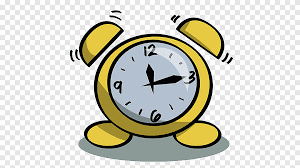 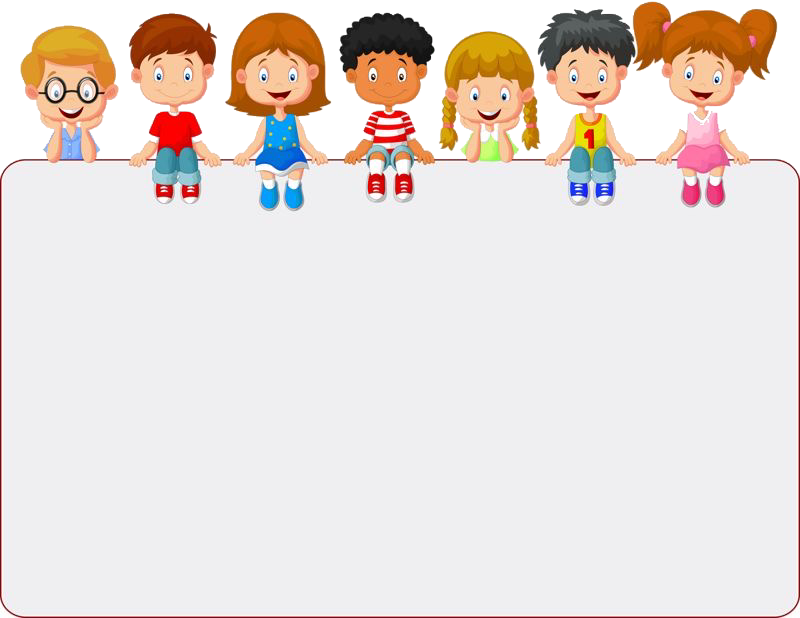 أدوات
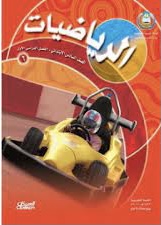 جدول التعلم
نشاط
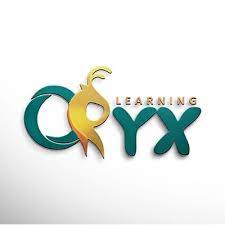 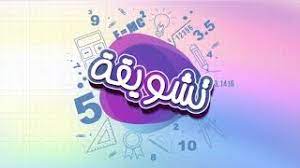 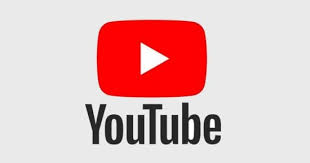 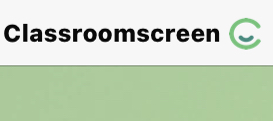 ماذا تعلمت
ماذا أعرف
ماذا أريد أن أعرف
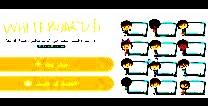 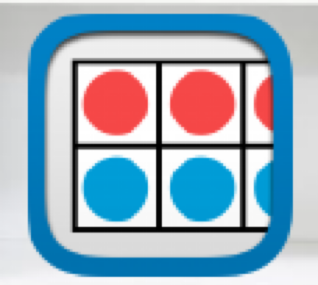 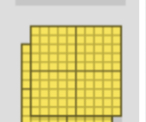 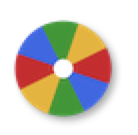 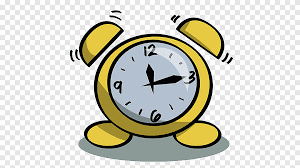 تقويم
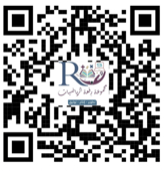 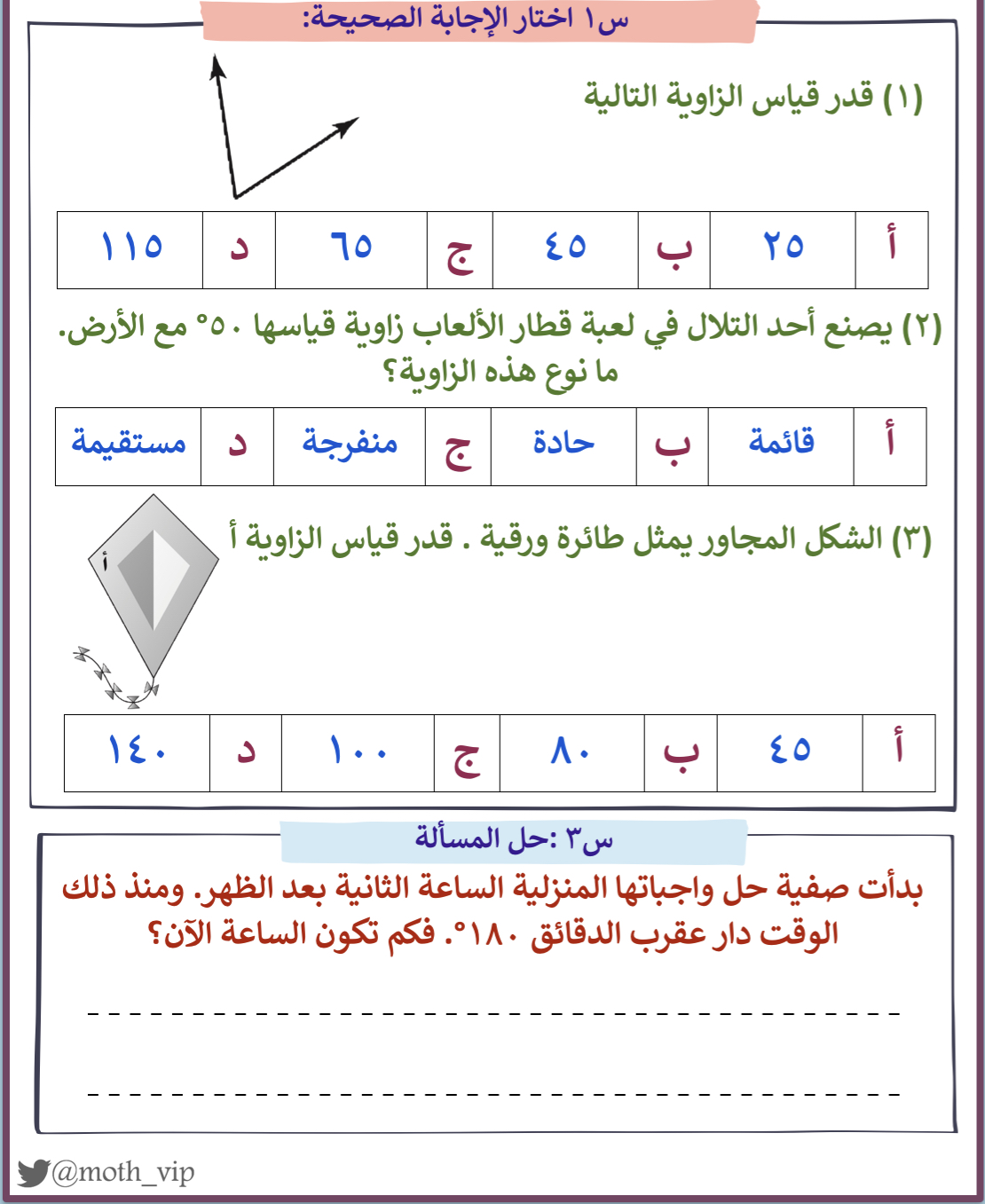 ختامي
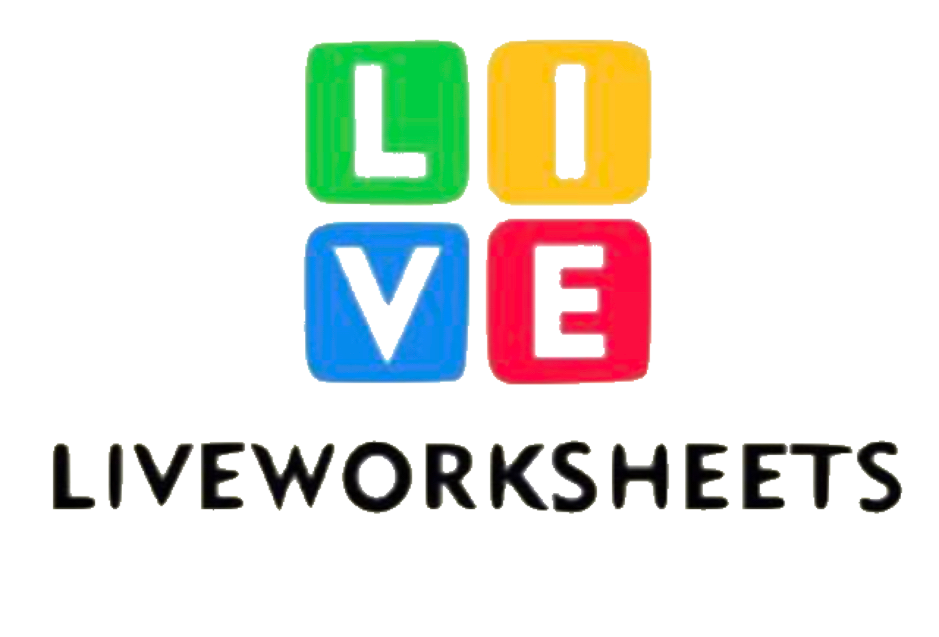 سؤال
ختاماً
الواجب
من ٩ إلى ١٥
صفحة
٧٦
إن لم تُقدّم وقتك الثمين وجُهدك وتعبك لأجل هدف عظيم تسعى له فلن تصل إليه.